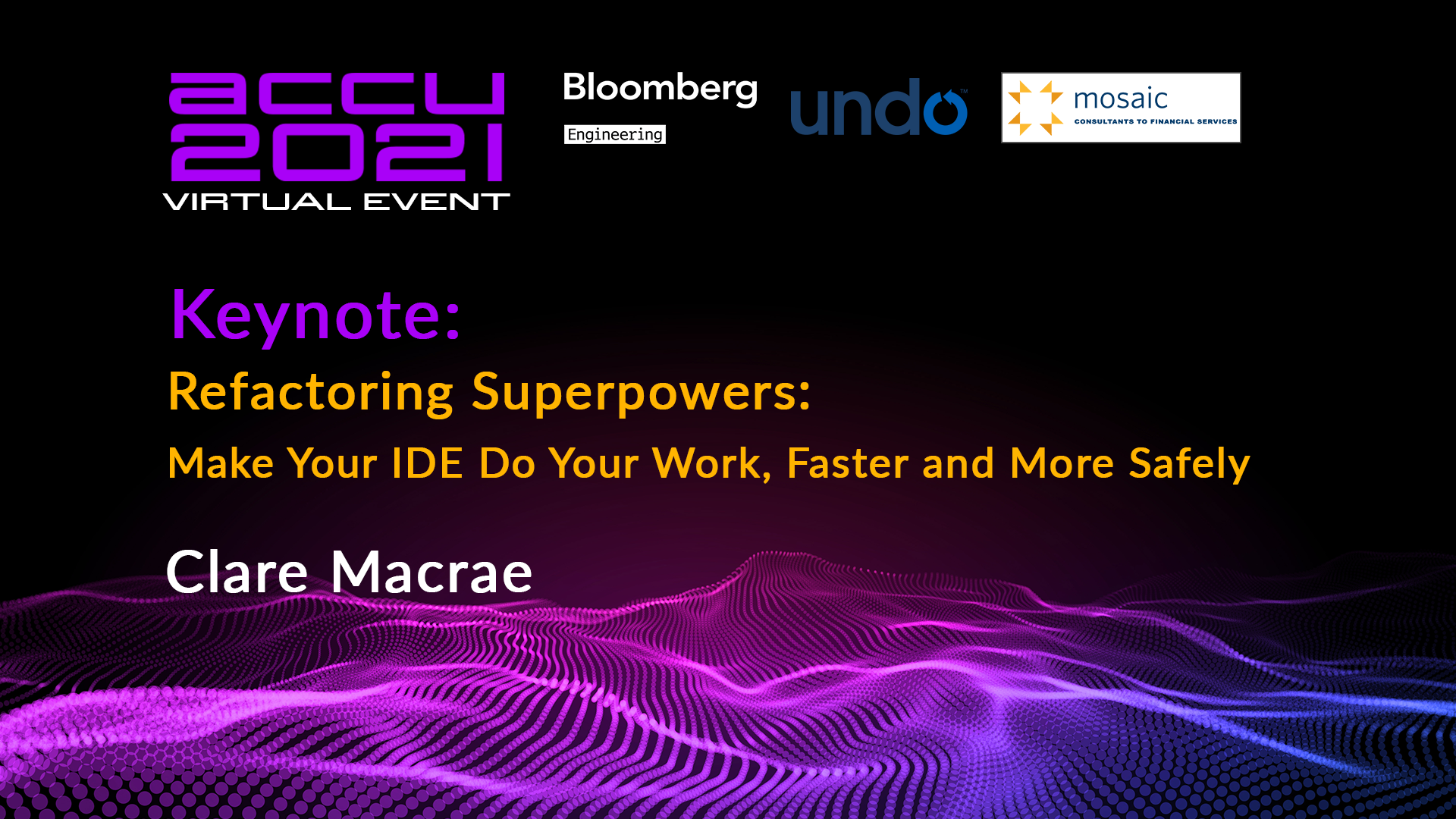 1
@ClareMacraeUK - ACCU 2021
[Speaker Notes: Test from web]
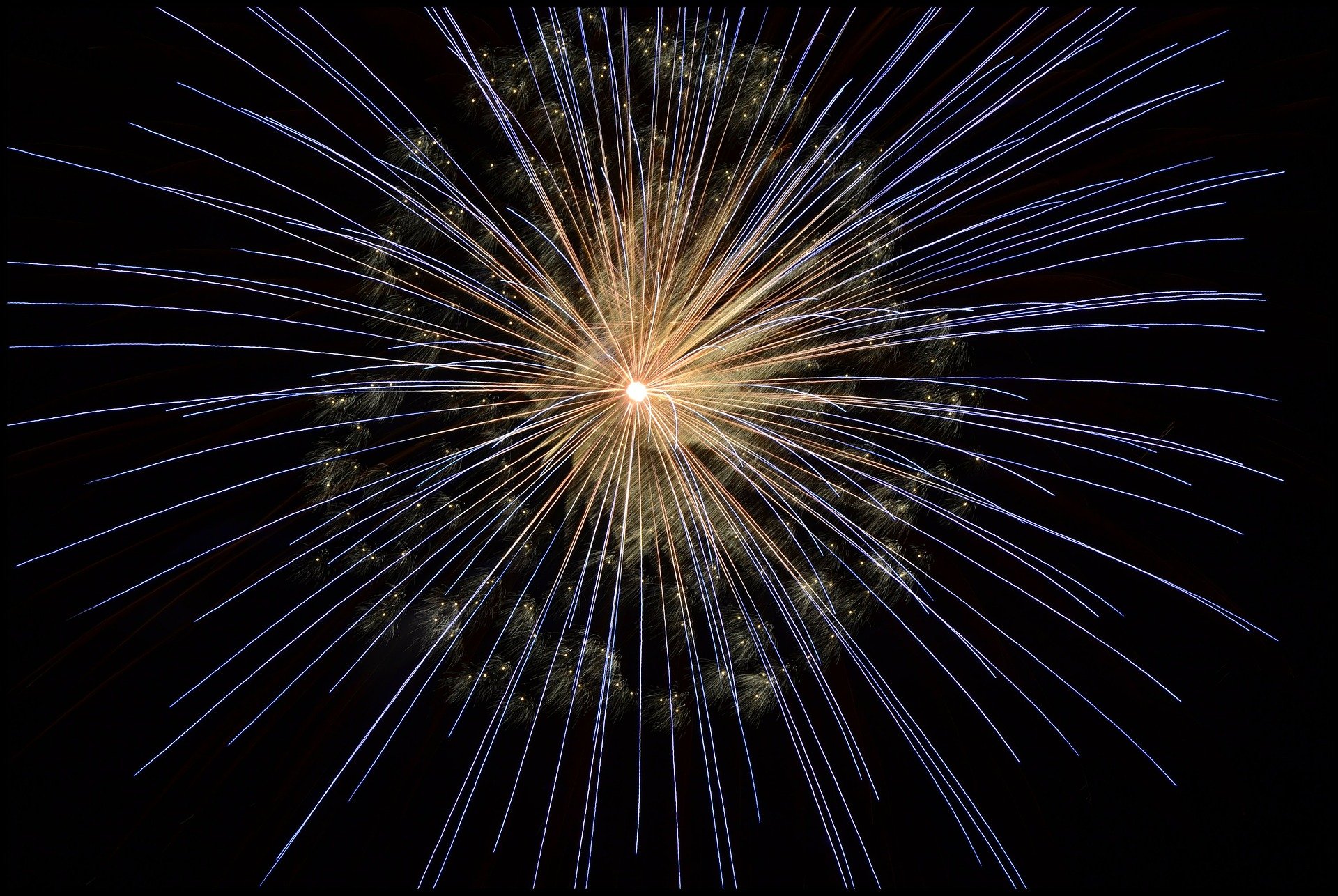 Picture the Scene…
@ClareMacraeUK - ACCU 2021
[Speaker Notes: Shiny new feature to add to your code
Users will be SUPER happy]
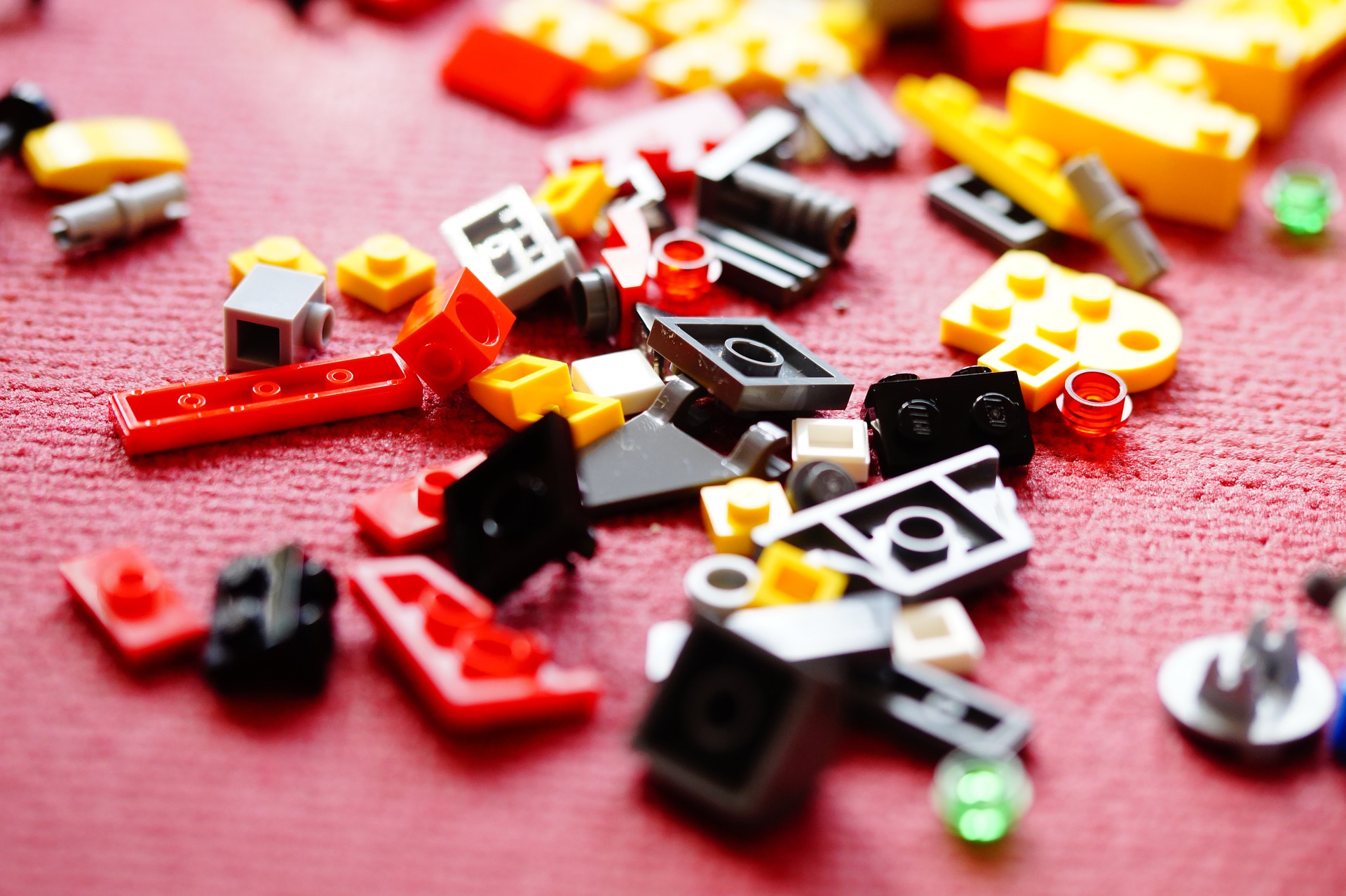 Picture the Scene…
@ClareMacraeUK - ACCU 2021
[Speaker Notes: The code wasn’t designed to do this
Tests are passing, but you're struggling to get the code to do what you need.
You think you can see a way... 
Maybe the code won't compile for half an hour whilst you bend it to your will... 
And maybe your code reviewers won't complain about the size of the change, taking them hours to review?
And if you're lucky and concentrate very hard, it will be OK. Won't it?]
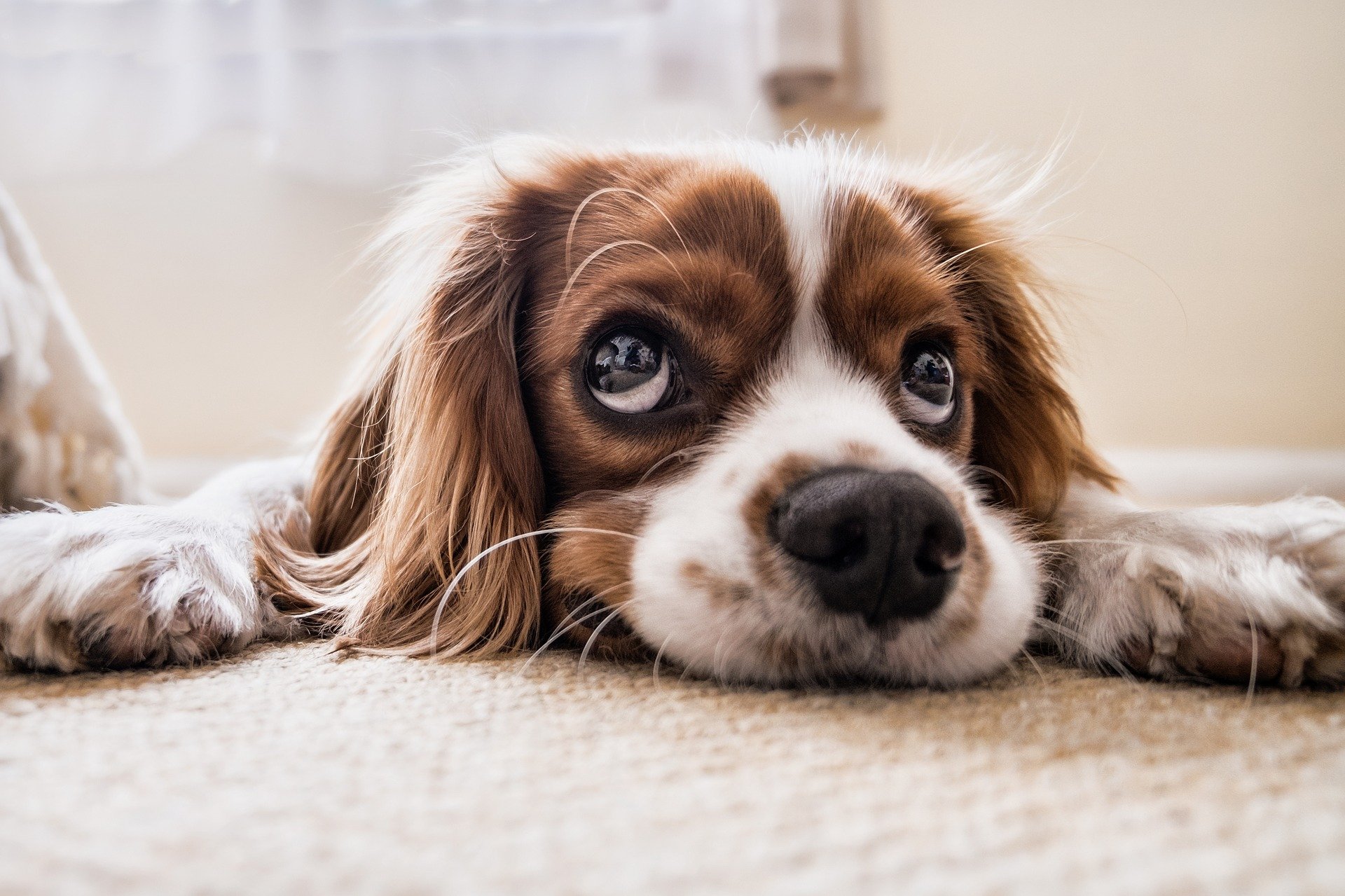 Picture the Scene…
@ClareMacraeUK - ACCU 2021
[Speaker Notes: Danger is about not getting to success – you end throwing away a large batch of work.
Either entirely successful, or entirely wasted.
It’s a big risk]
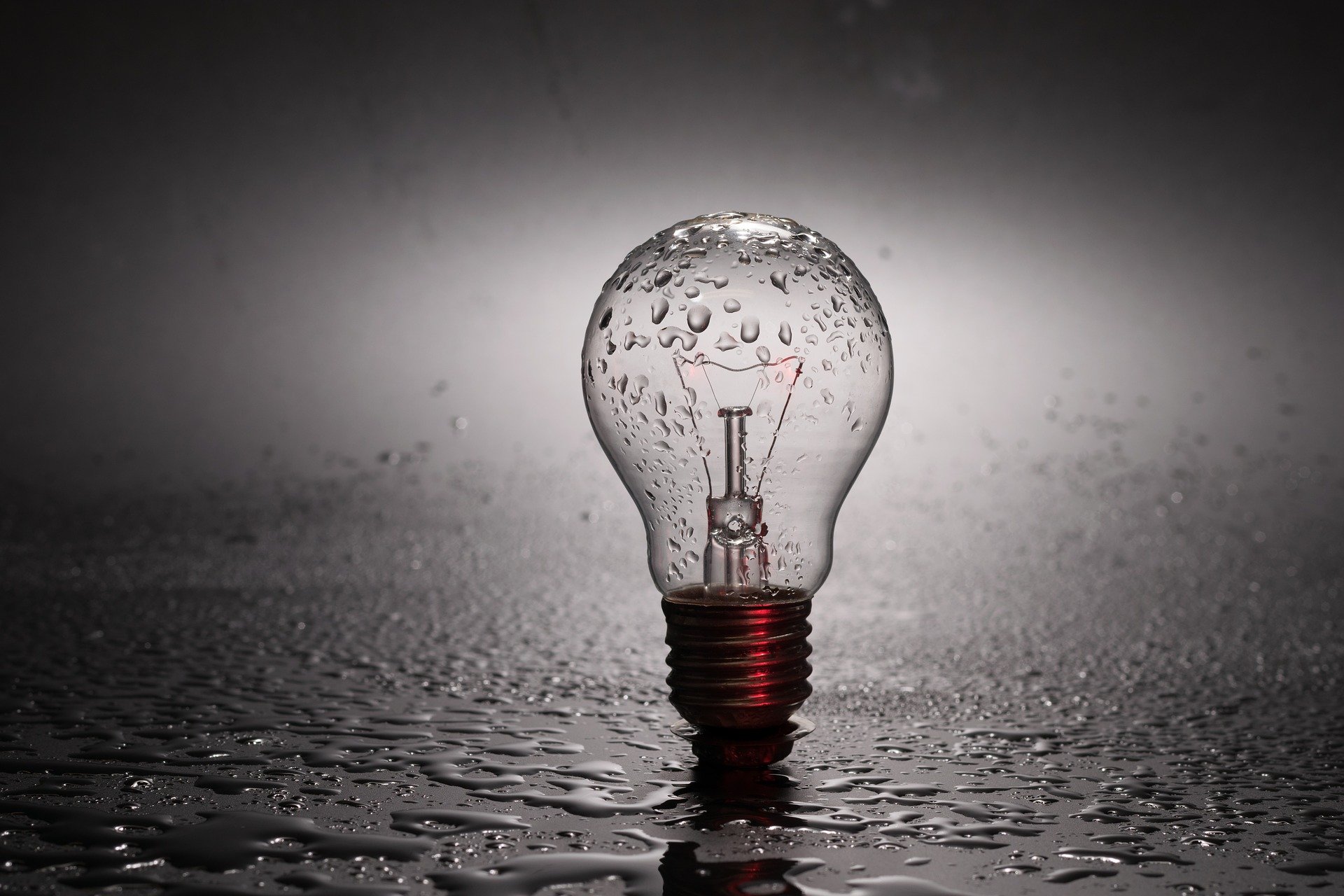 Picture the Scene…
@ClareMacraeUK - ACCU 2021
[Speaker Notes: This talk will show you techniques to be kind to yourself - and your team
A way where every small step makes your code better, permanently – and none of your work is wasted.]
6
Refactoring Superpowers
@ClareMacraeUK - ACCU 2021
Clare Macrae – ACCU 2021
7
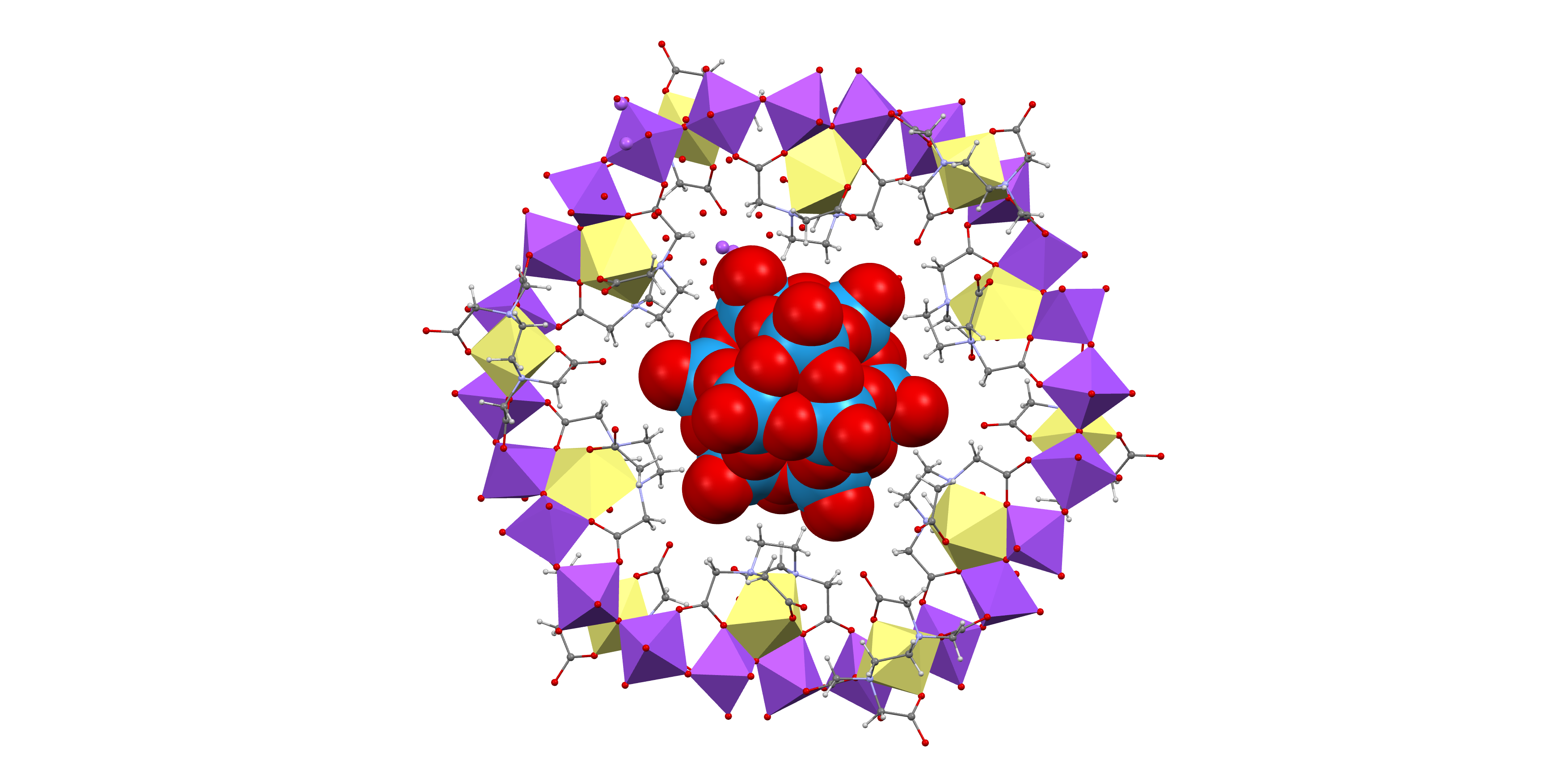 Clare Macrae
C++ >20 years
Chemistry
Approval Tests for C++
Legacy Code, Testing, Refactoring
Clare Macrae Consulting Ltd
clare@claremacrae.co.uk
@ClareMacraeUK - ACCU 2021
8
Inspire
@ClareMacraeUK - ACCU 2021
9
Themes
@ClareMacraeUK - ACCU 2021
10
From Emily Bache’s Keynote
@ClareMacraeUK - ACCU 2021
11
Refactoring
@ClareMacraeUK - ACCU 2021
12
What is Refactoring?
@ClareMacraeUK - ACCU 2021
13
The Process
@ClareMacraeUK - ACCU 2021
14
Yes, But…
@ClareMacraeUK - ACCU 2021
15
Safe, How?
@ClareMacraeUK - ACCU 2021
16
Revert
Fail
Pass
@ClareMacraeUK - ACCU 2021
17
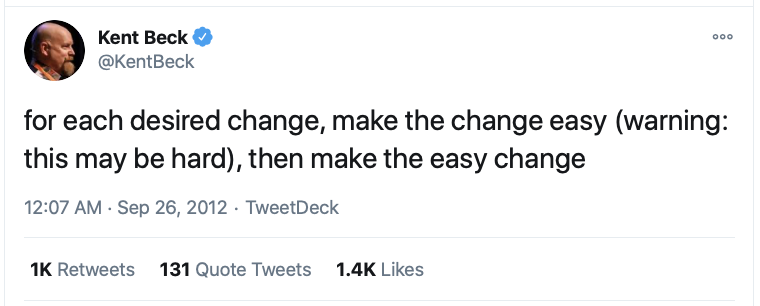 @ClareMacraeUK - ACCU 2021
[Speaker Notes: https://twitter.com/kentbeck/status/250733358307500032?lang=en]
18
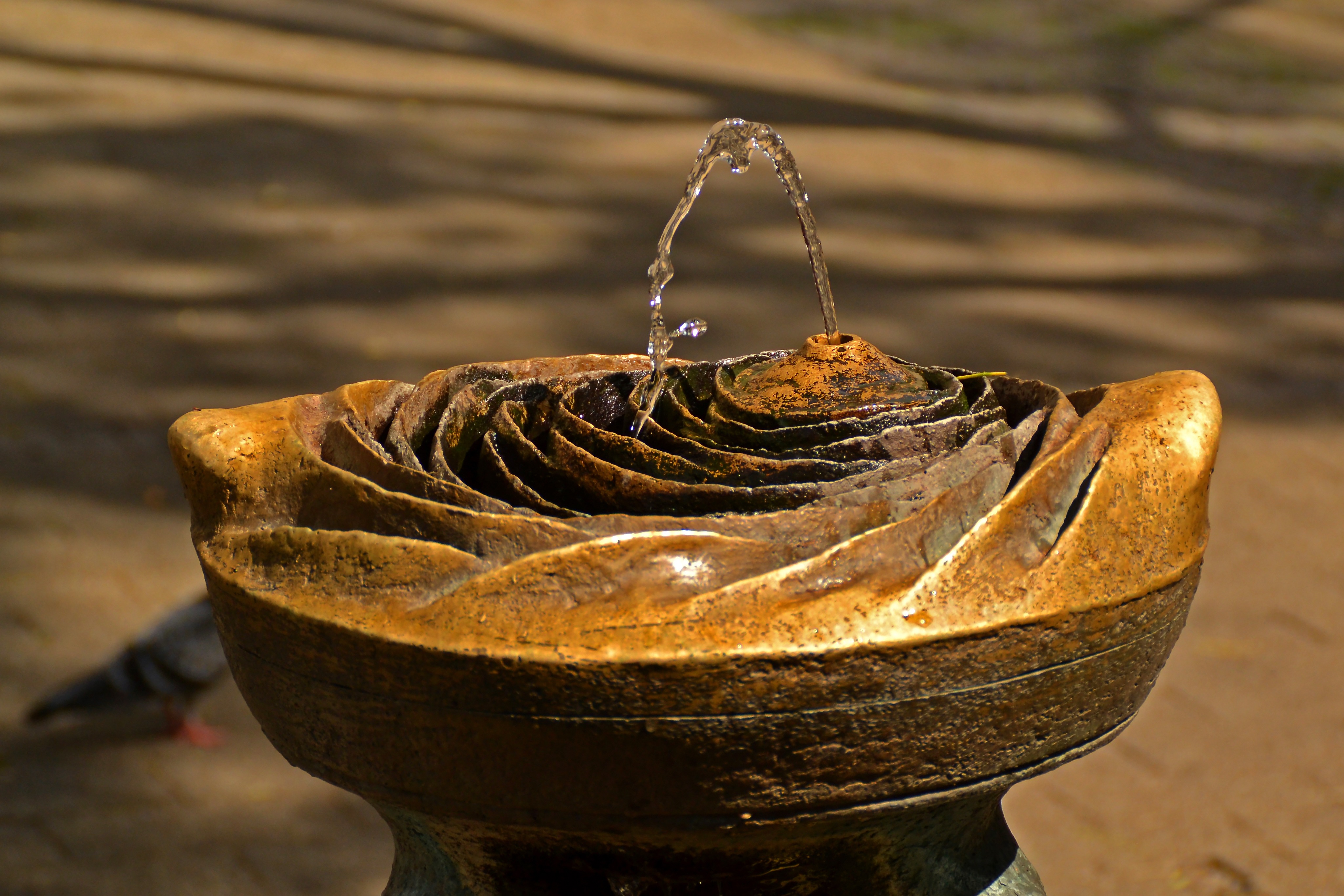 @ClareMacraeUK - ACCU 2021
[Speaker Notes: Let’s talk about Flow
Image by Uwe Jacobs from Pixabay 
https://pixabay.com/photos/fountain-water-jet-gargoyle-260307/
In the zone - focus]
19
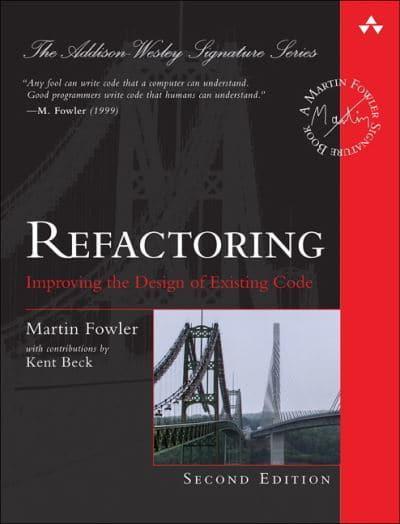 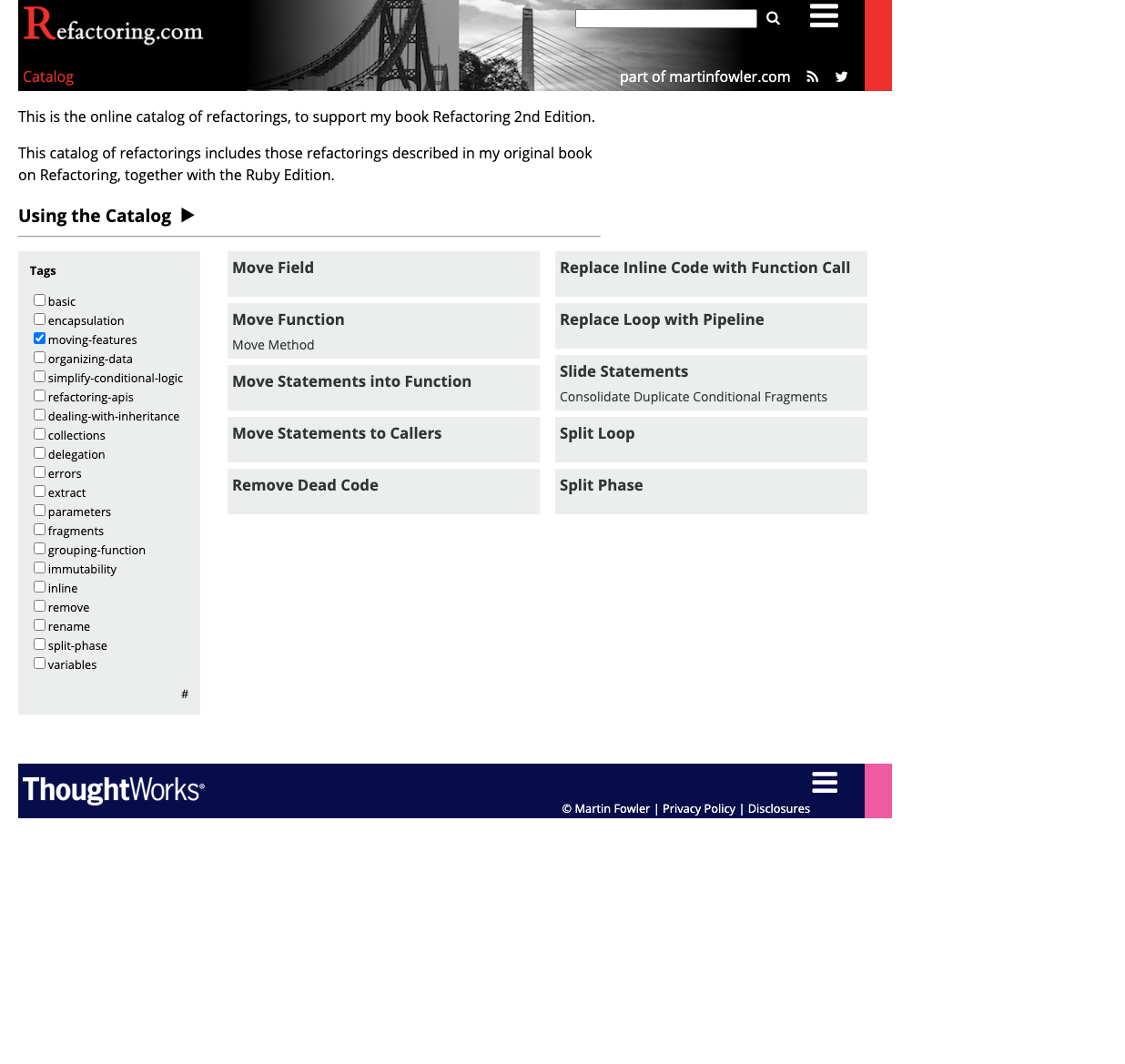 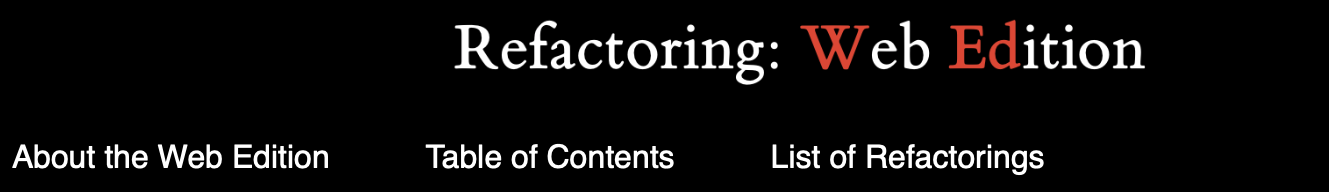 @ClareMacraeUK - ACCU 2021
[Speaker Notes: https://martinfowler.com/books/refactoring.html]
20
Sudoku
@ClareMacraeUK - ACCU 2021
21
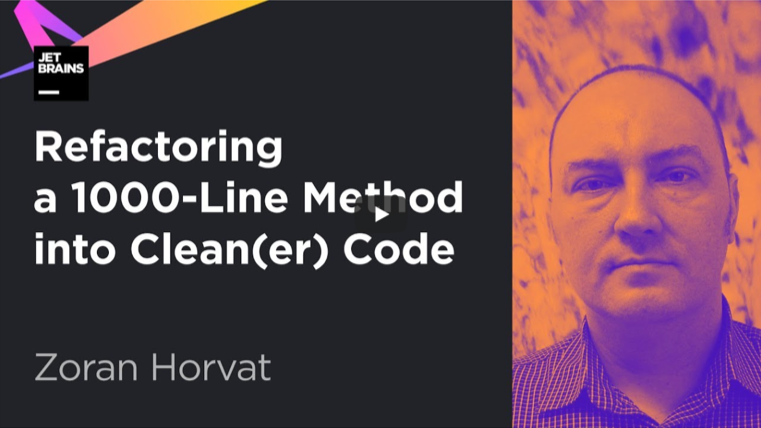 @ClareMacraeUK - ACCU 2021
[Speaker Notes: https://www.youtube.com/watch?v=9S6qoFZiqCQ

Refactoring a 1000-Line Method into Clean(er) Code]
22
Sudoku Rules
5
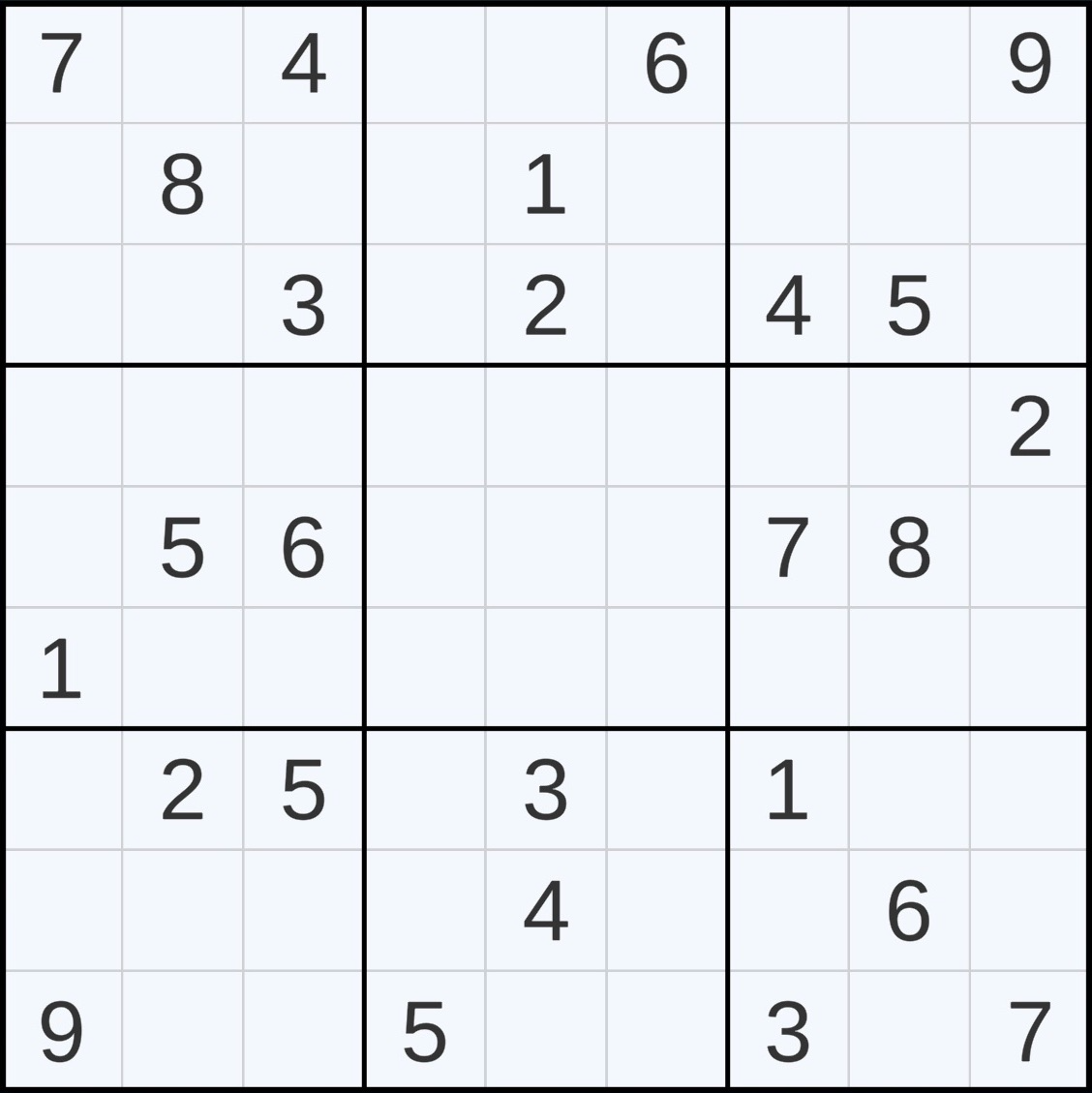 Fill the gaps
Digits 1 to 9 once per…
3x3 Box
Row
Column
x
5
5
5
x
x
5
5
5
5
5
@ClareMacraeUK - ACCU 2021
23
Sudoku Kata
Coding practice demonstrating an awfully long method
Try to refactor this 1000-line long method
In C#
github.com/zoran-horvat/sudoku-kata
@ClareMacraeUK - ACCU 2021
24
Add Tests
Step 1
@ClareMacraeUK - ACCU 2021
25
@ClareMacraeUK - ACCU 2021
[Speaker Notes: Run the program
Add an Approval Test
Deal with random numbers
Coverage]
26
Stable Tests
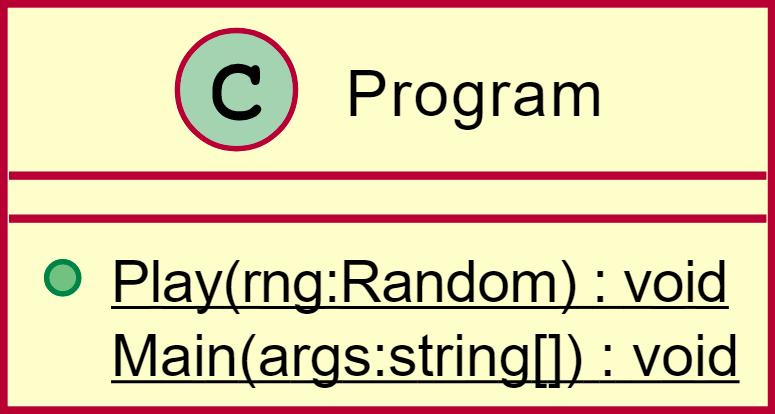 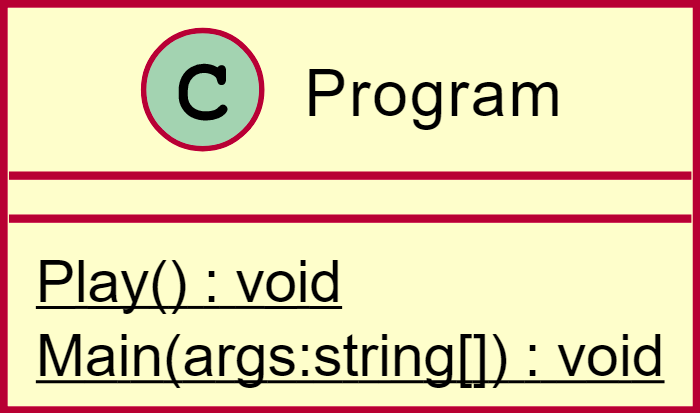 @ClareMacraeUK - ACCU 2021
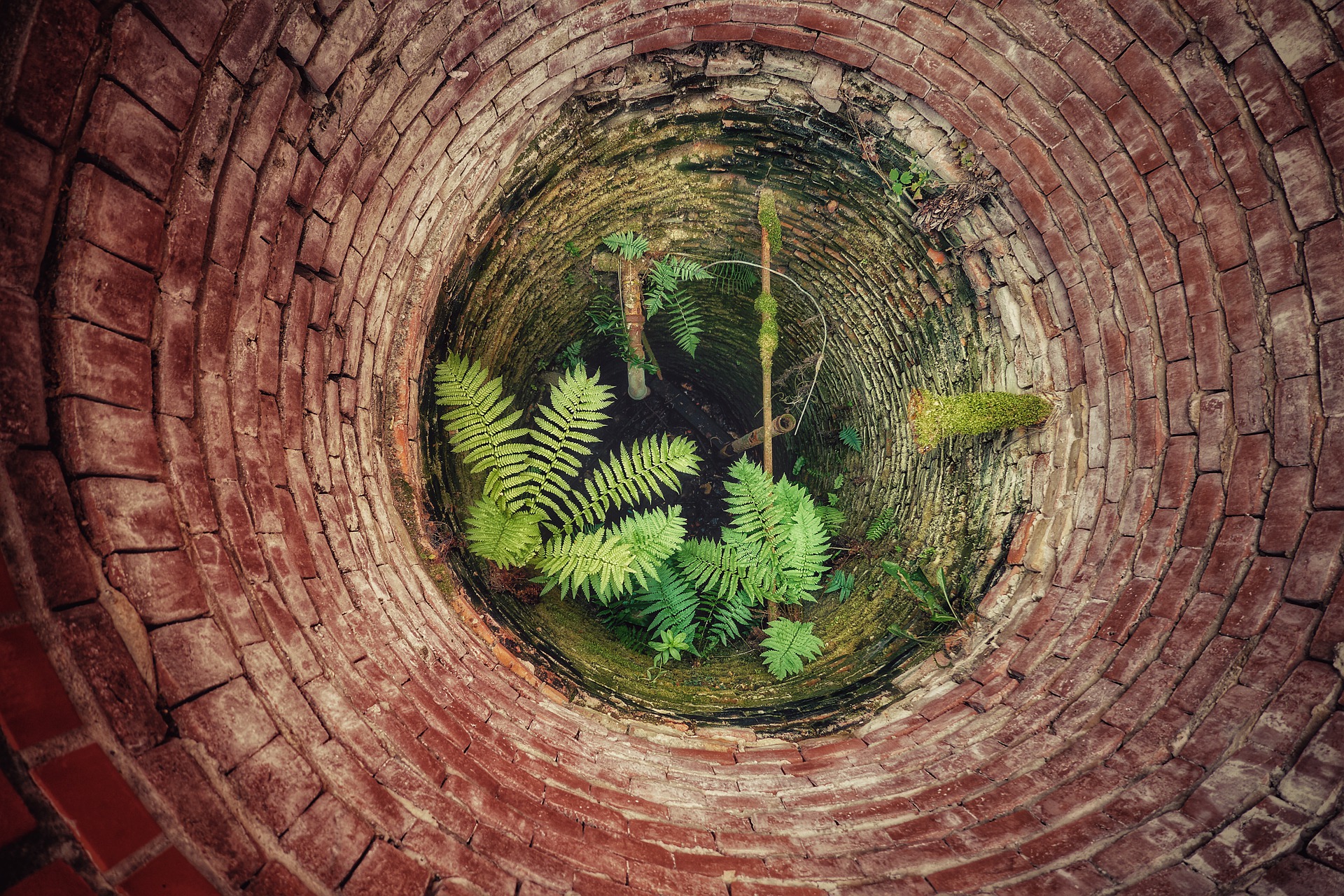 27
@ClareMacraeUK - ACCU 2021
28
Avoid the Refactoring Bottomless Pit
Know the Purpose
Particular Bug?
Particular Feature?
@ClareMacraeUK - ACCU 2021
29
Solve puzzles set by others
Today’s Goal
@ClareMacraeUK - ACCU 2021
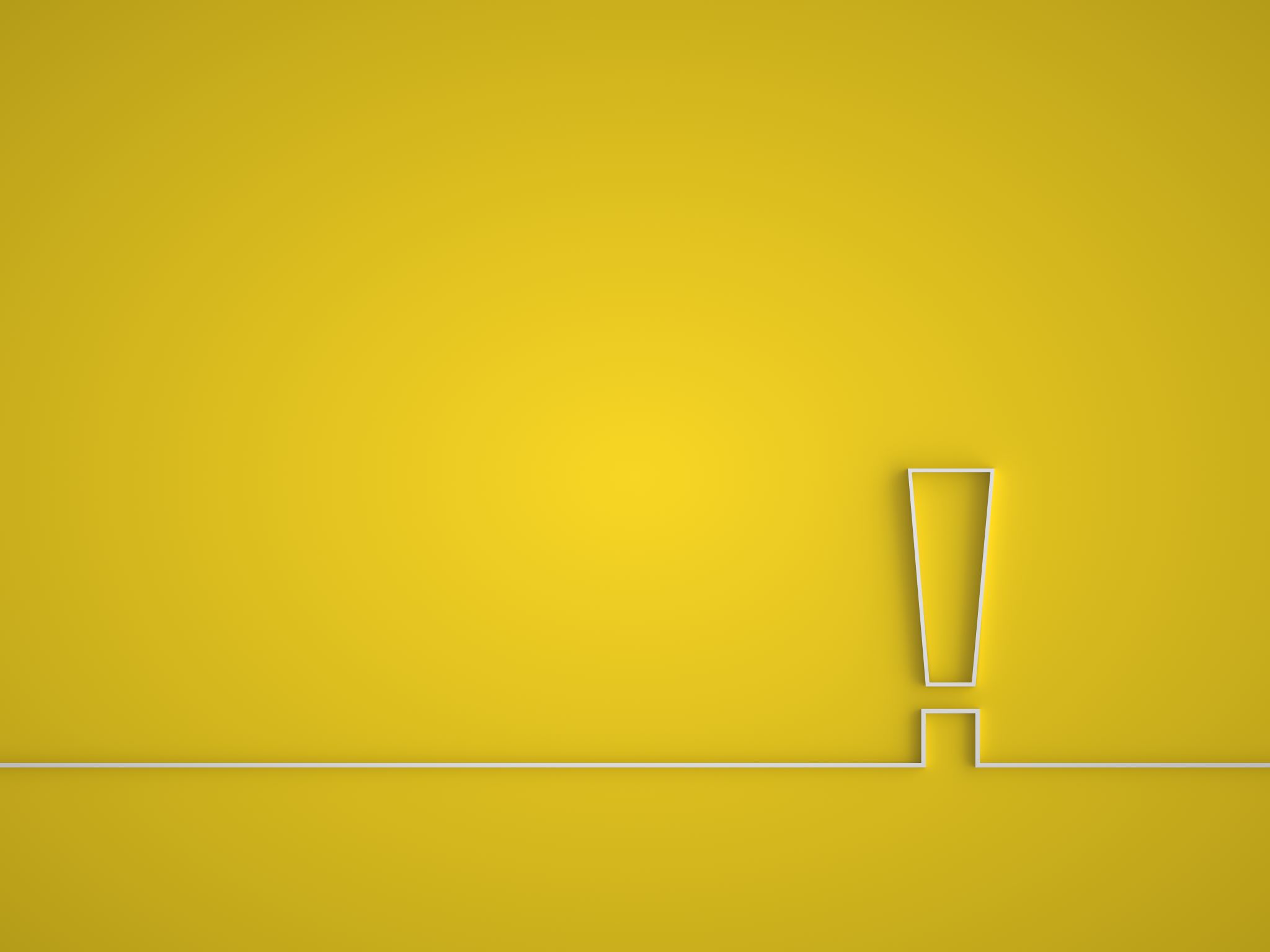 Warning: Don’t be tempted to read the code!
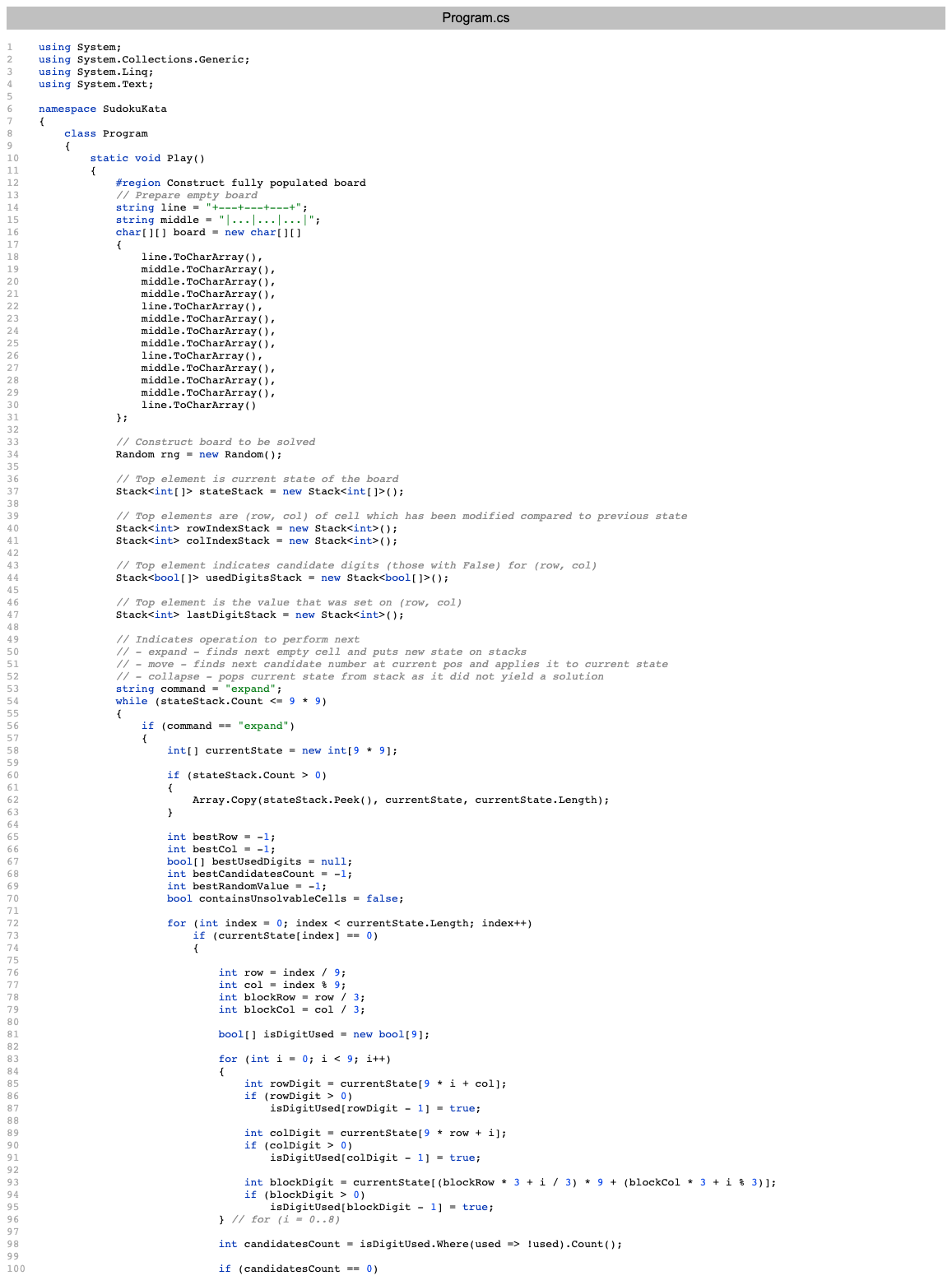 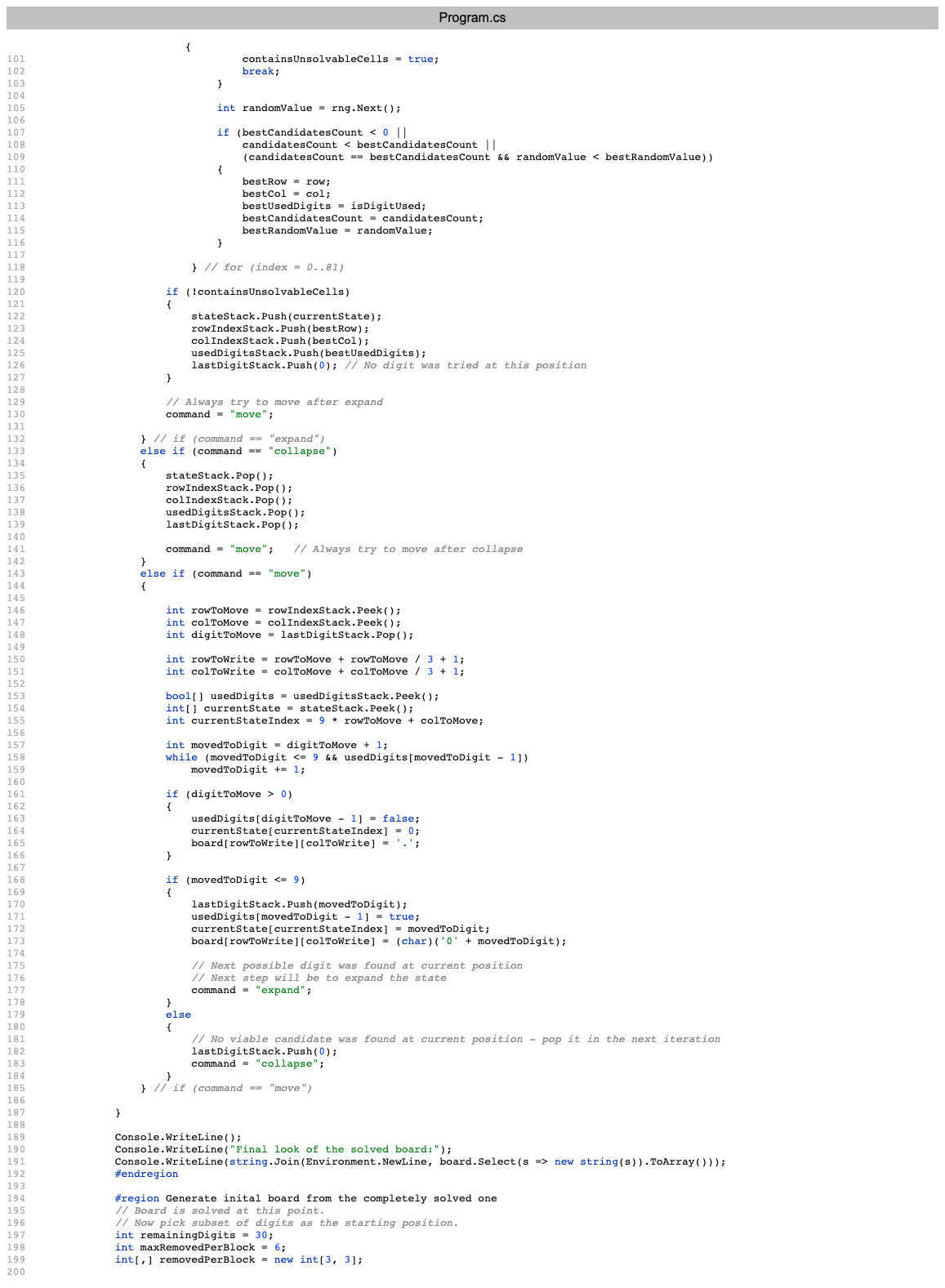 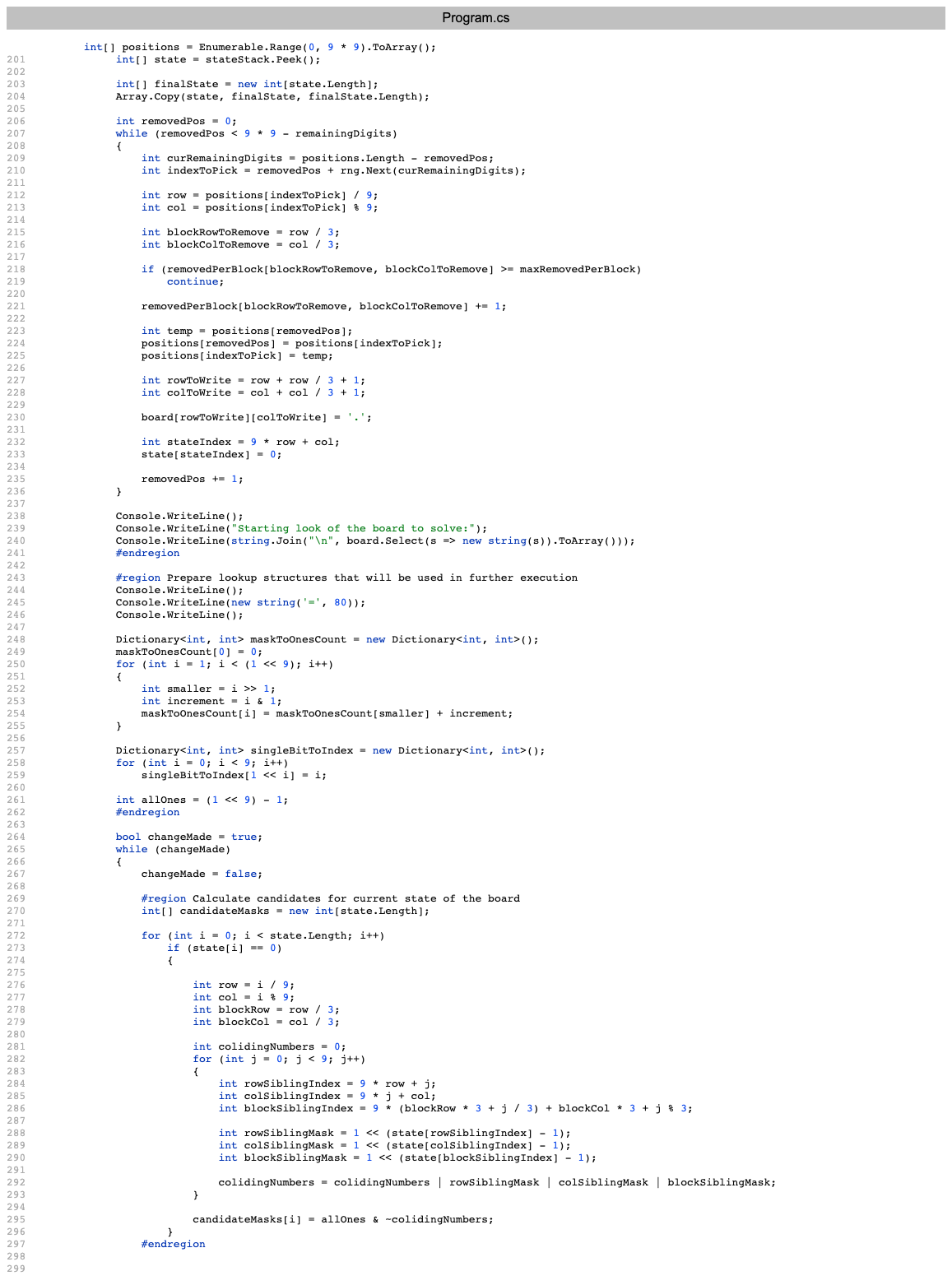 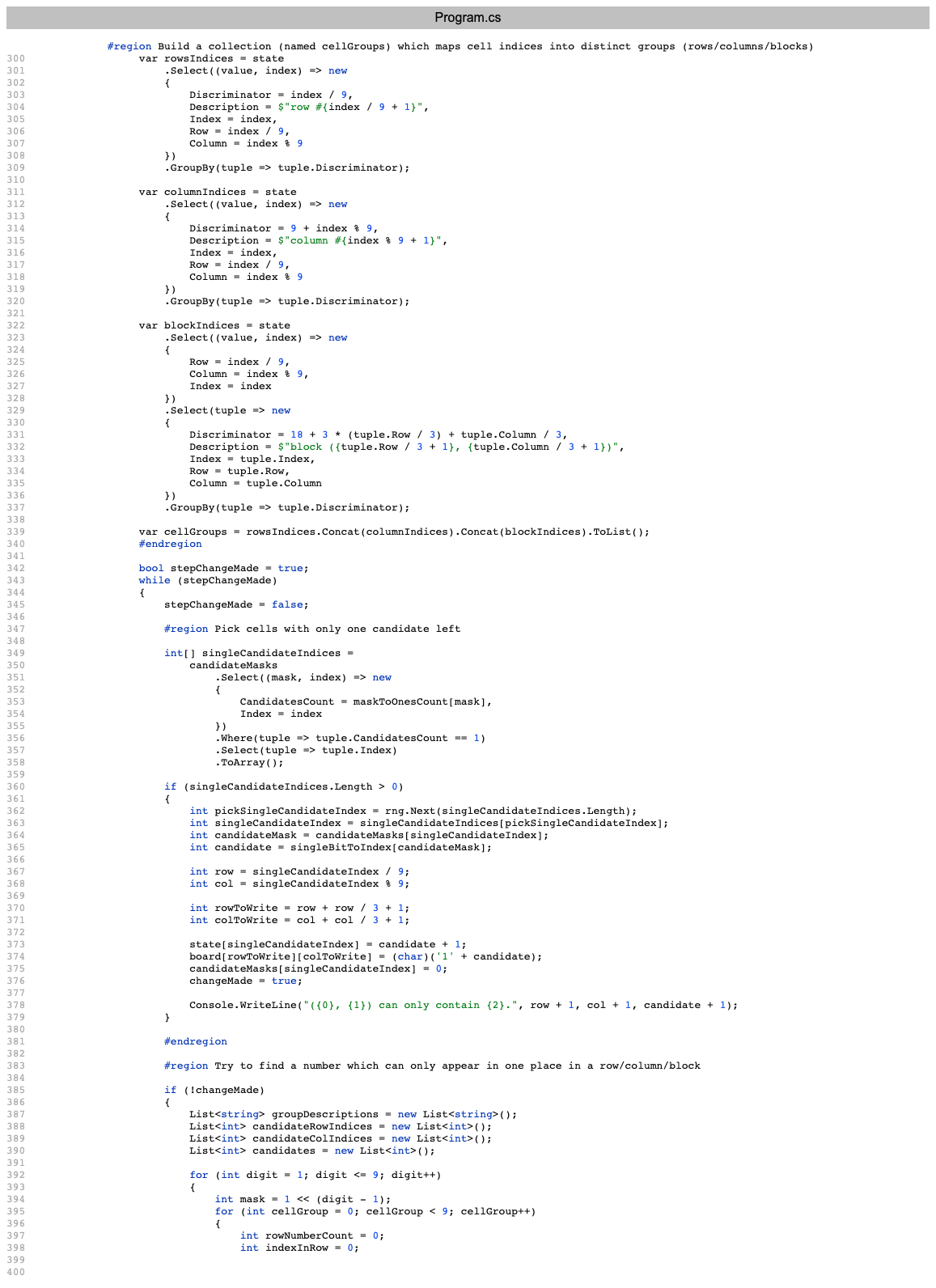 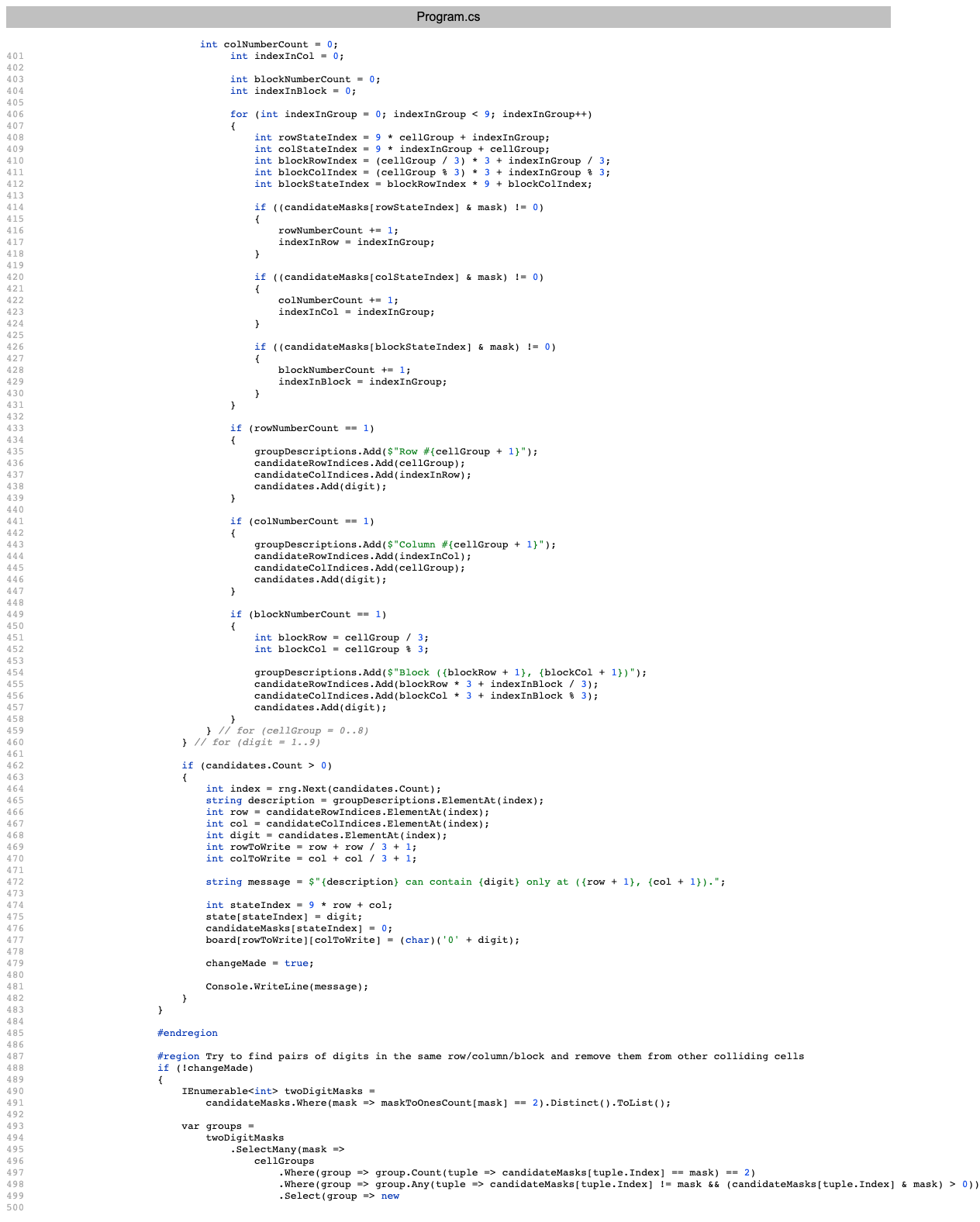 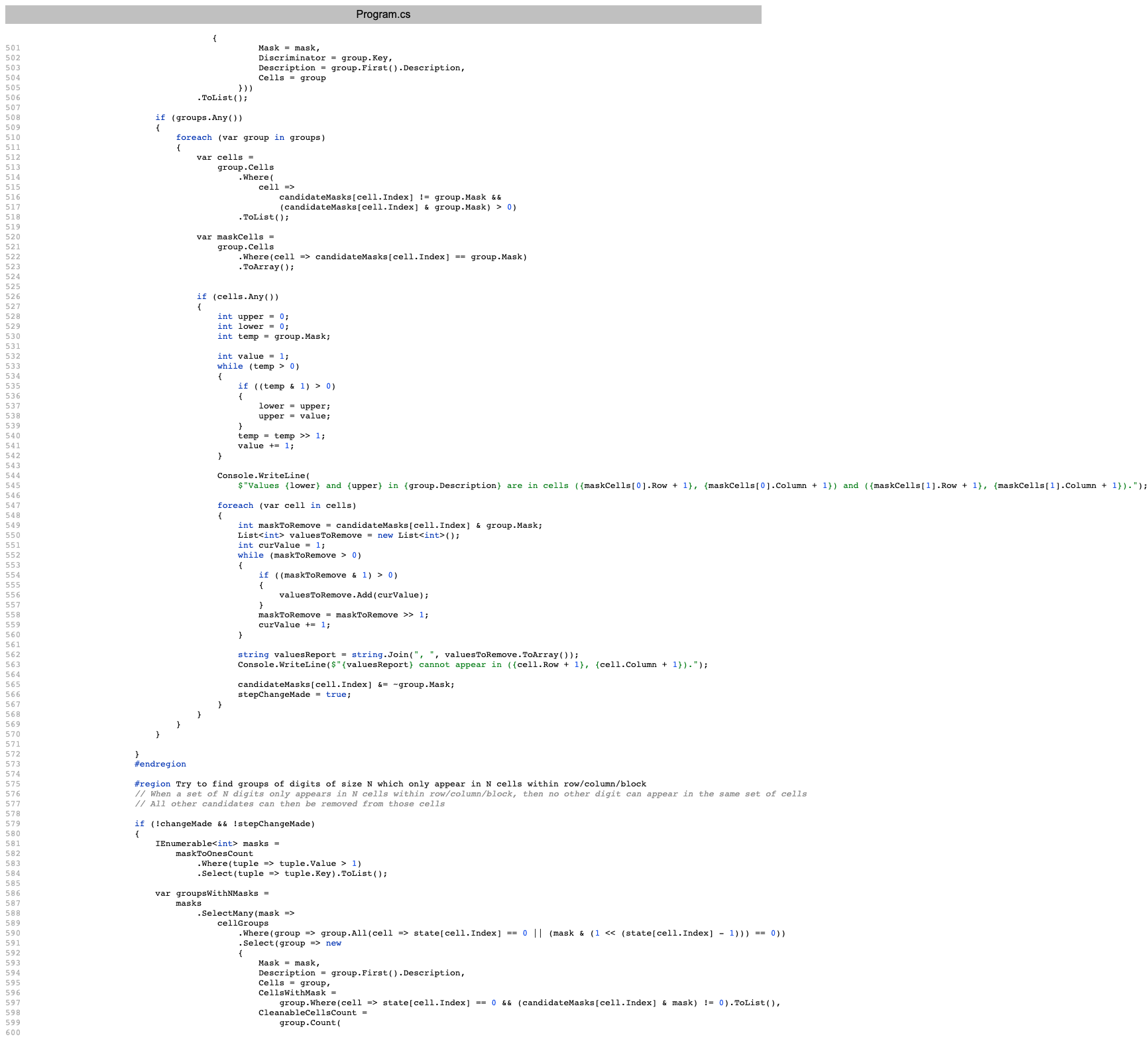 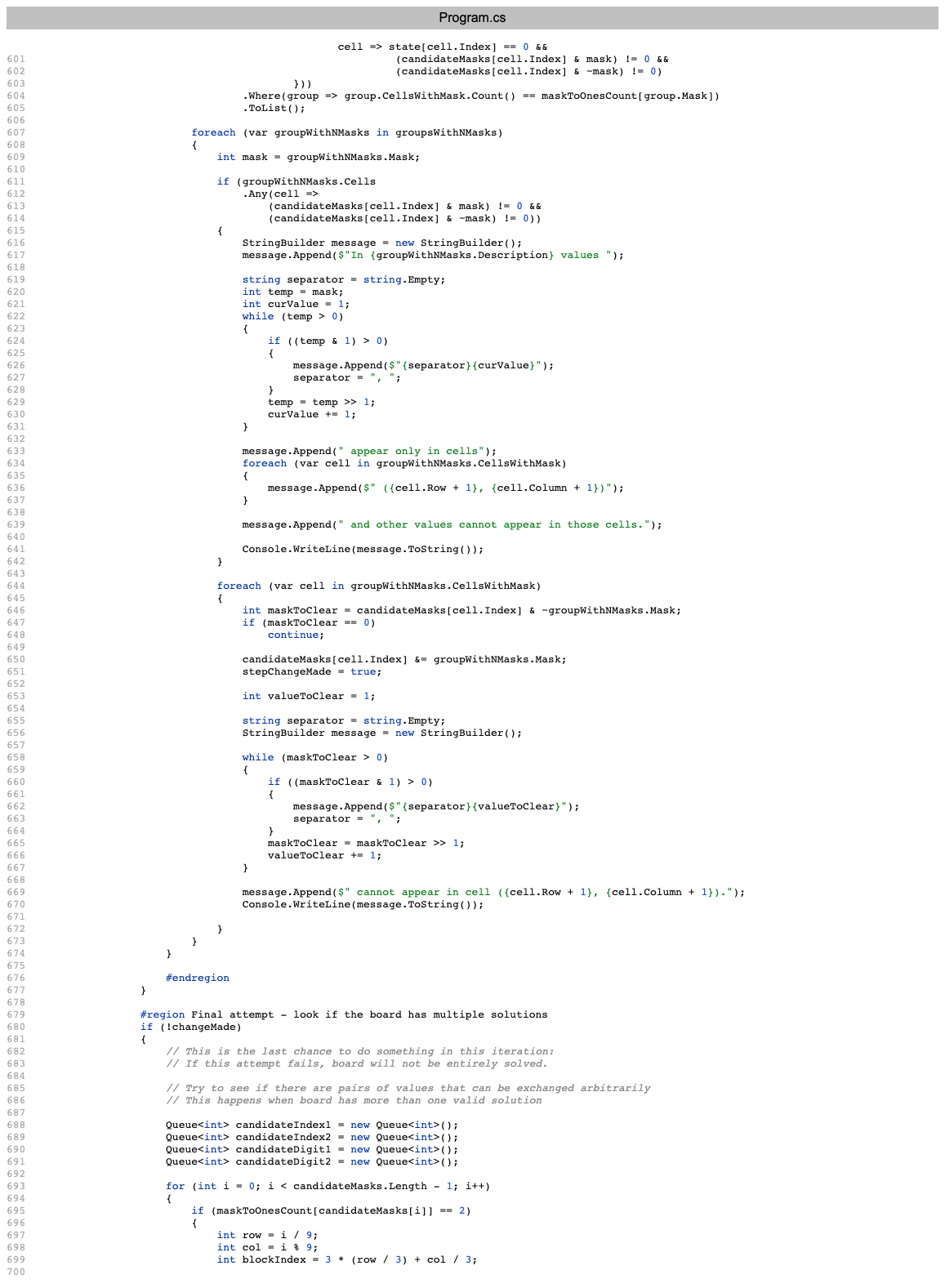 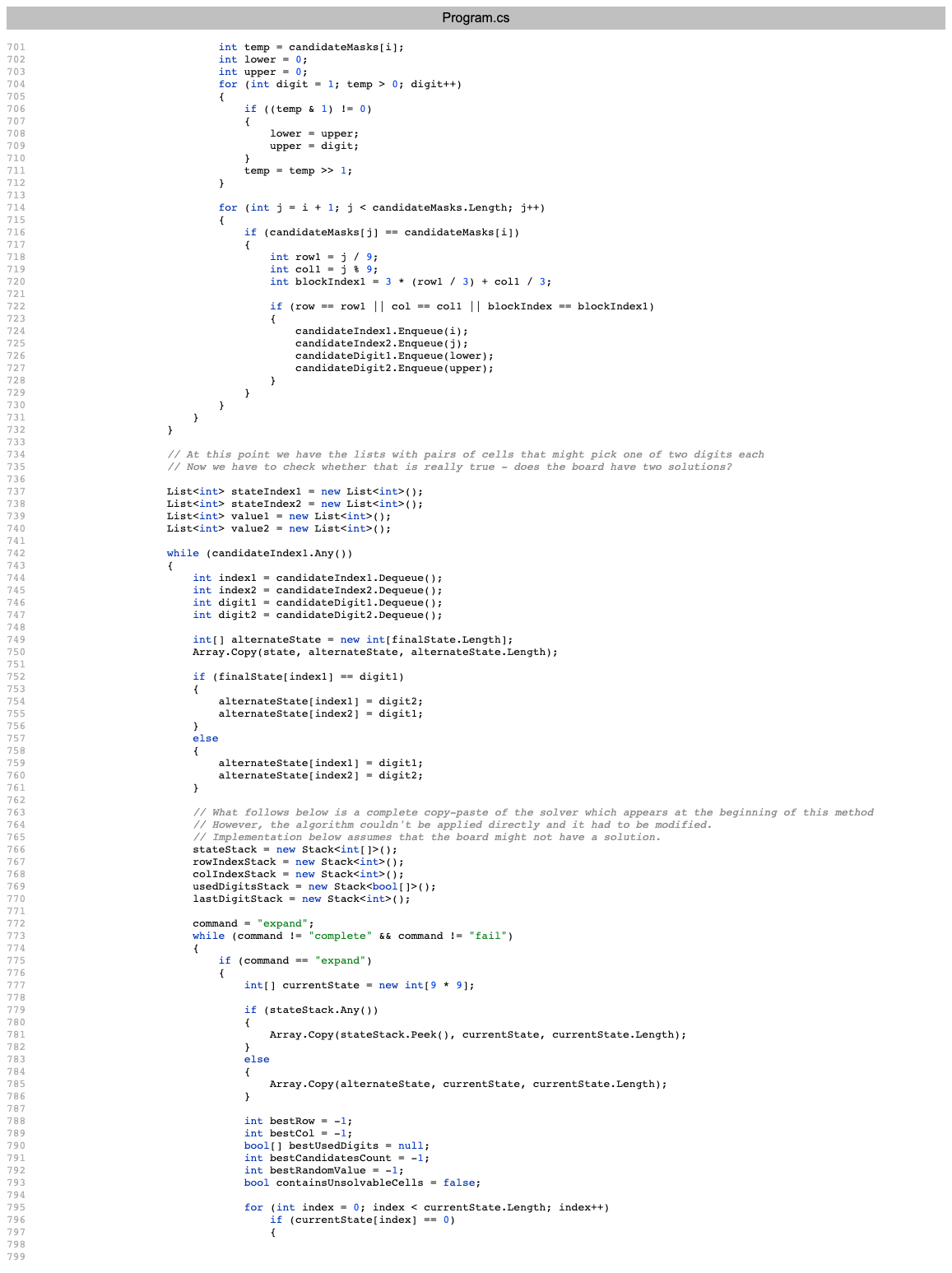 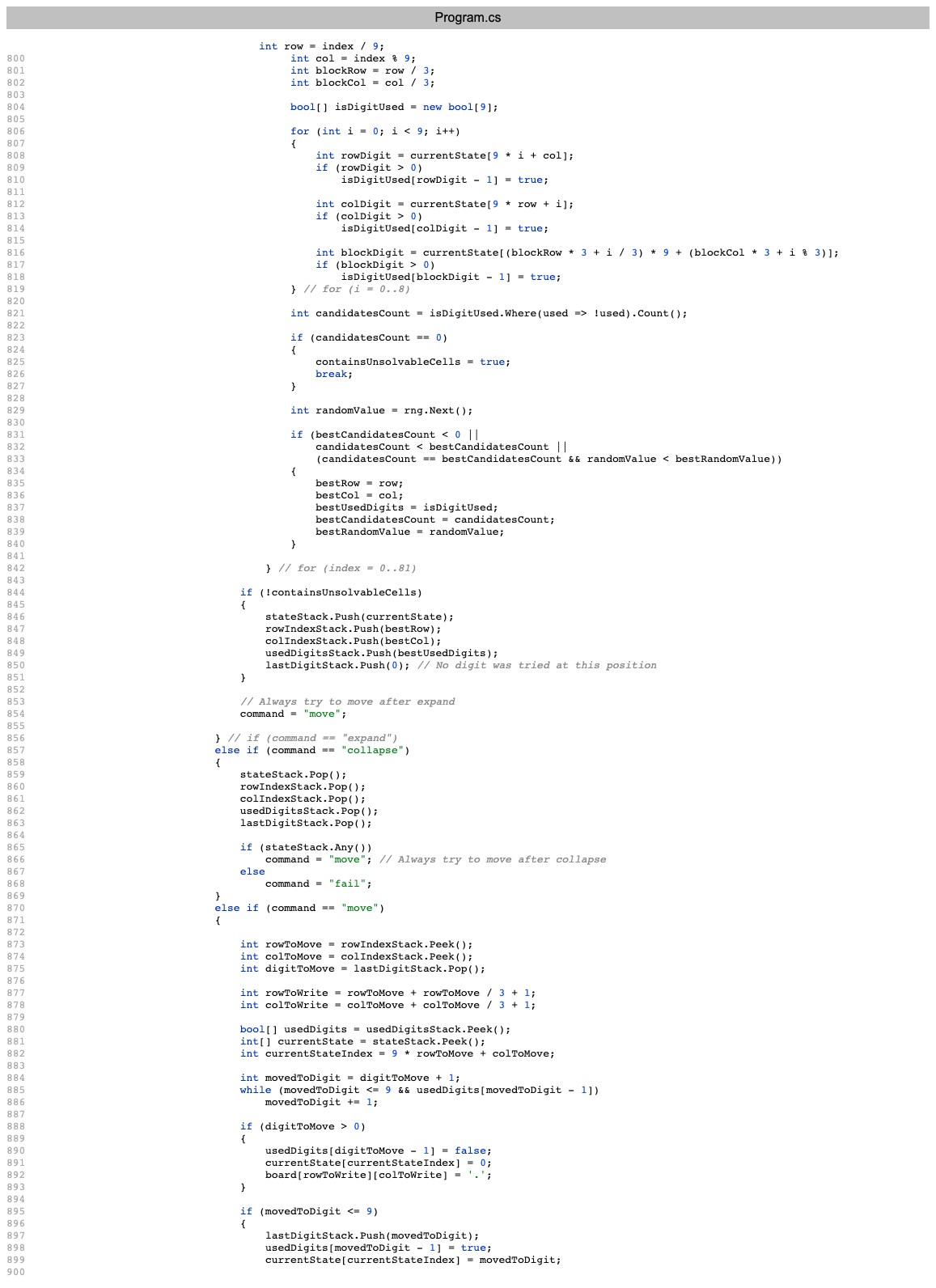 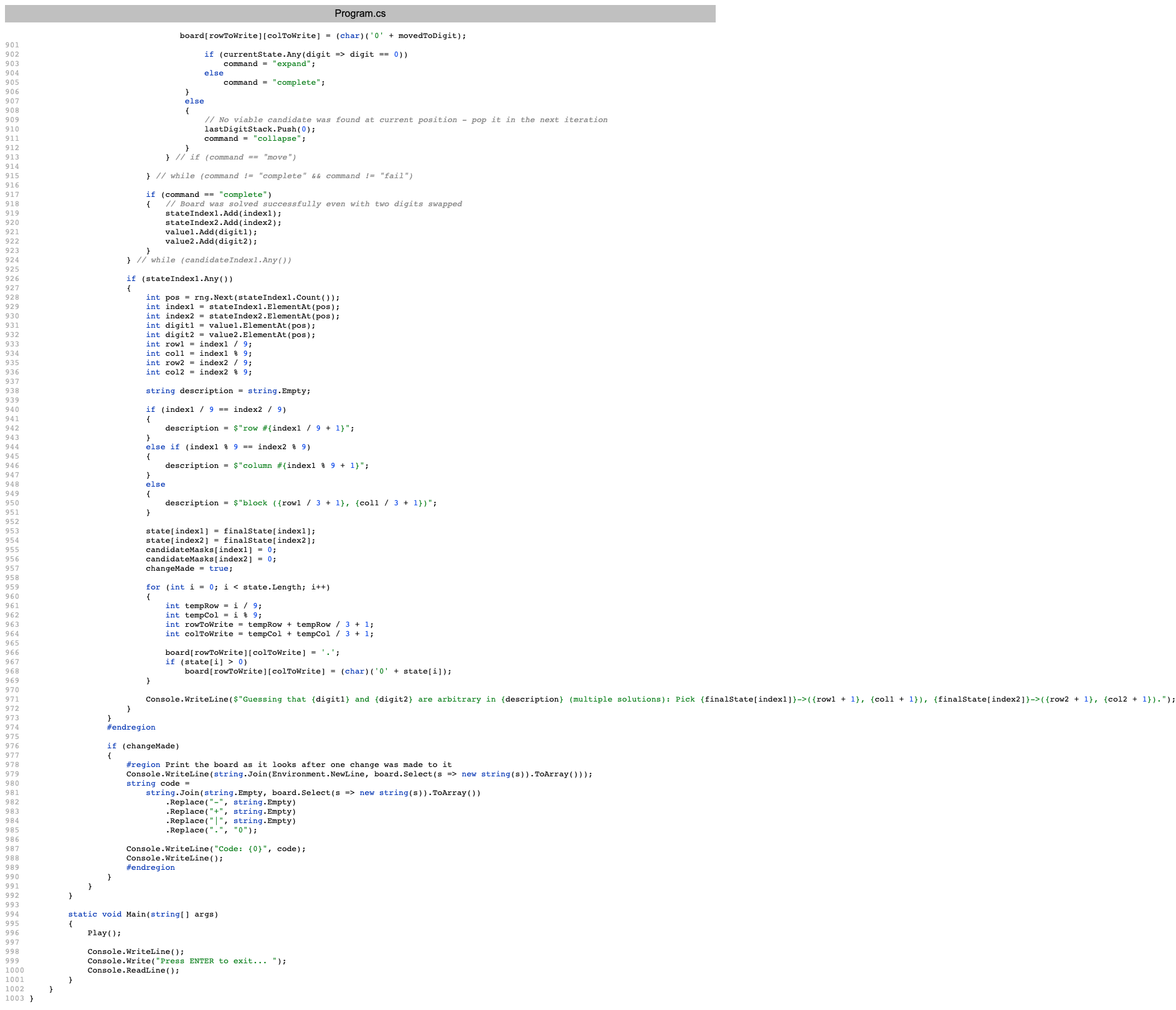 31
1,004 lines
@ClareMacraeUK - ACCU 2021
32
What to do with long code?
Extract Method
@ClareMacraeUK - ACCU 2021
33
🎦 Extracting Solving Code
Extracting method
@ClareMacraeUK - ACCU 2021
[Speaker Notes: The console output being verbose is a really good sign – as it becomes useful for capturing the behaviour and making sure we don’t change it.
Suggests that it will protect us by locking the behaviour.
It it wasn’t verbose, we would probably add some logging code.]
34
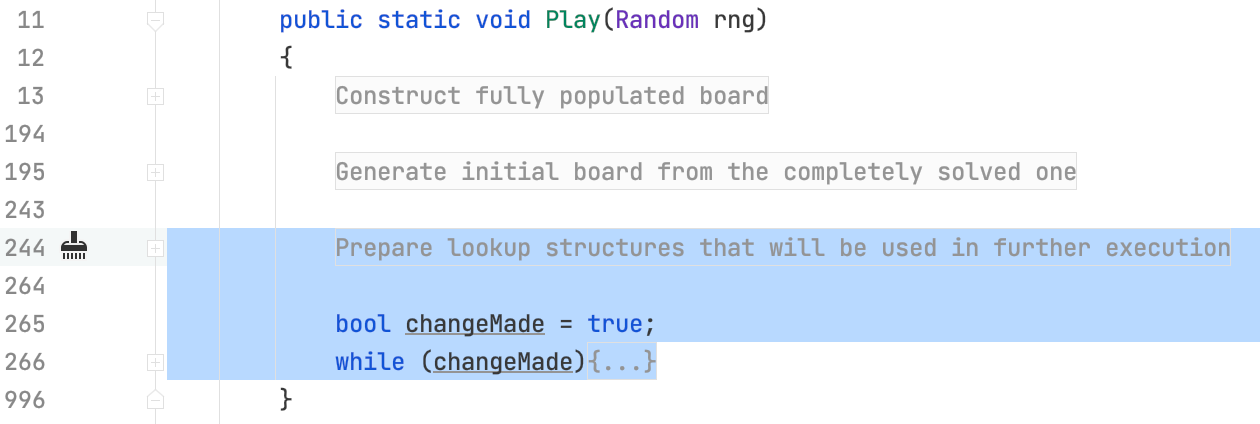 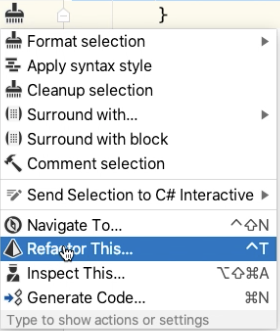 @ClareMacraeUK - ACCU 2021
35
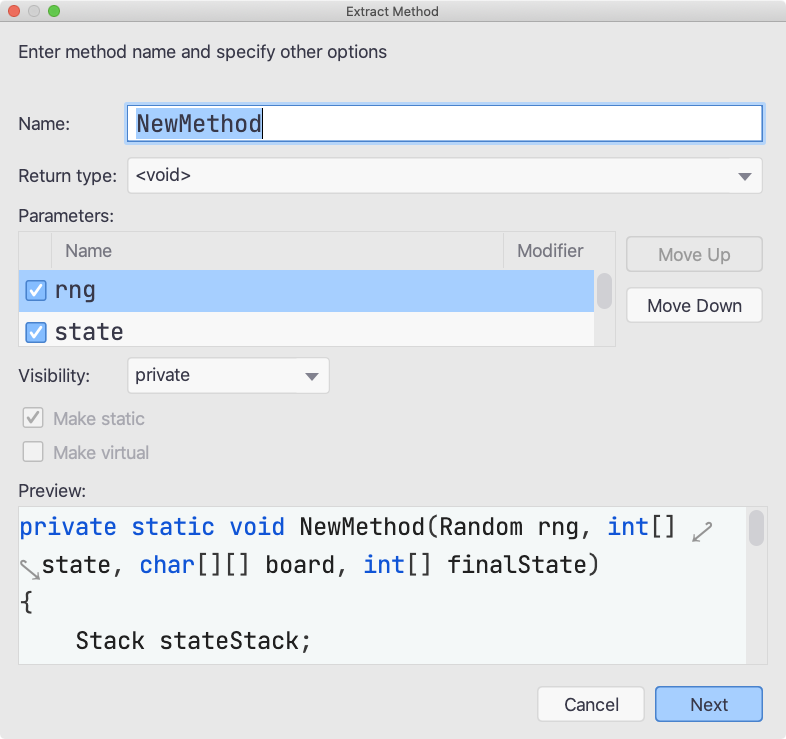 @ClareMacraeUK - ACCU 2021
36
Extract Method
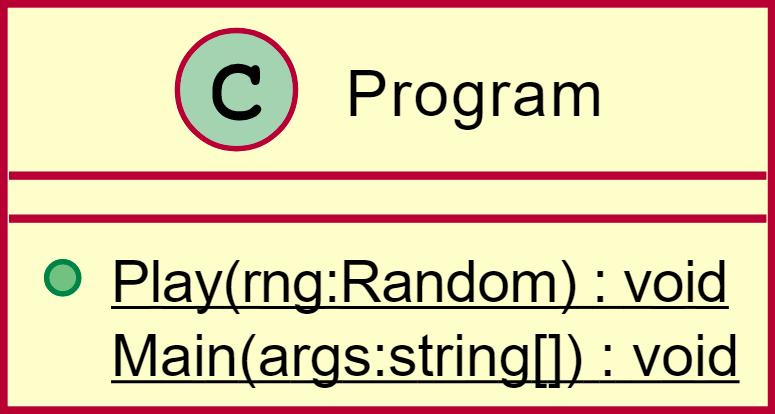 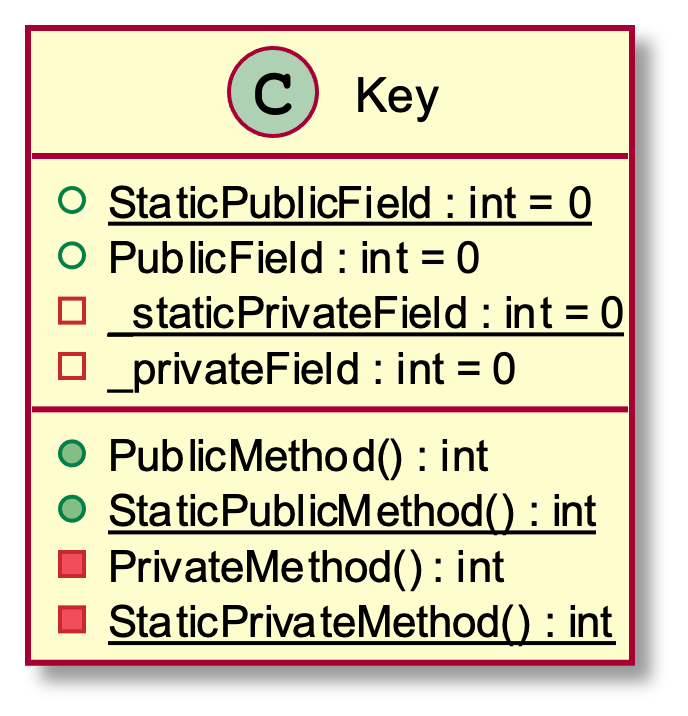 @ClareMacraeUK - ACCU 2021
37
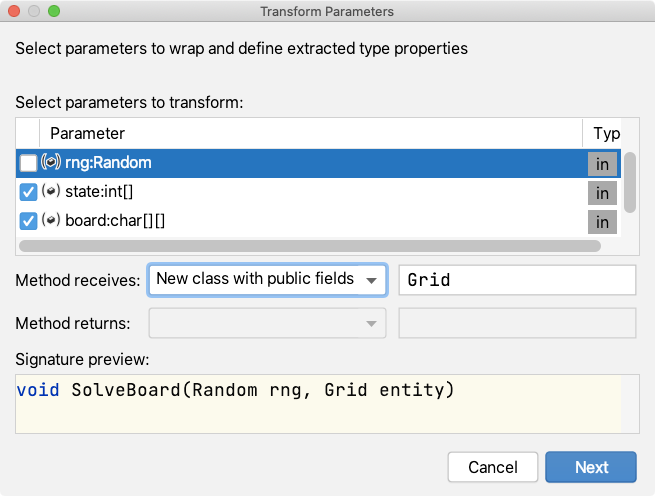 @ClareMacraeUK - ACCU 2021
38
Extract Grid Class
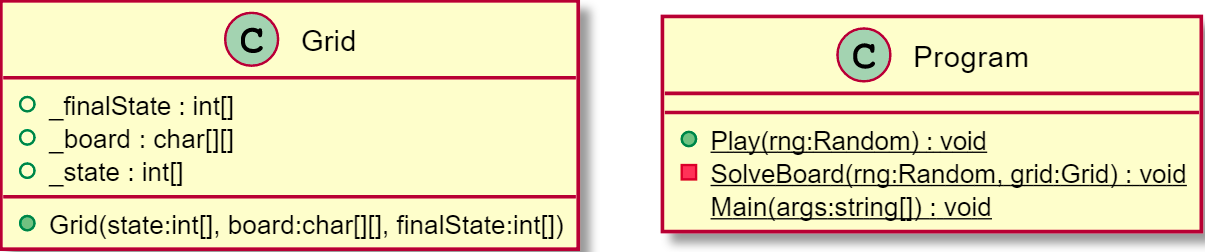 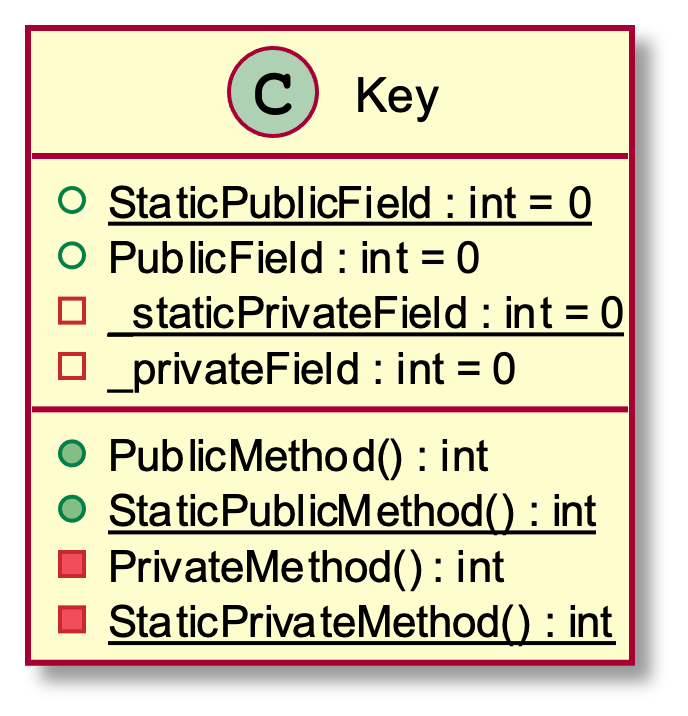 @ClareMacraeUK - ACCU 2021
[Speaker Notes: Moving towards a better place]
39
On-demand String Writing
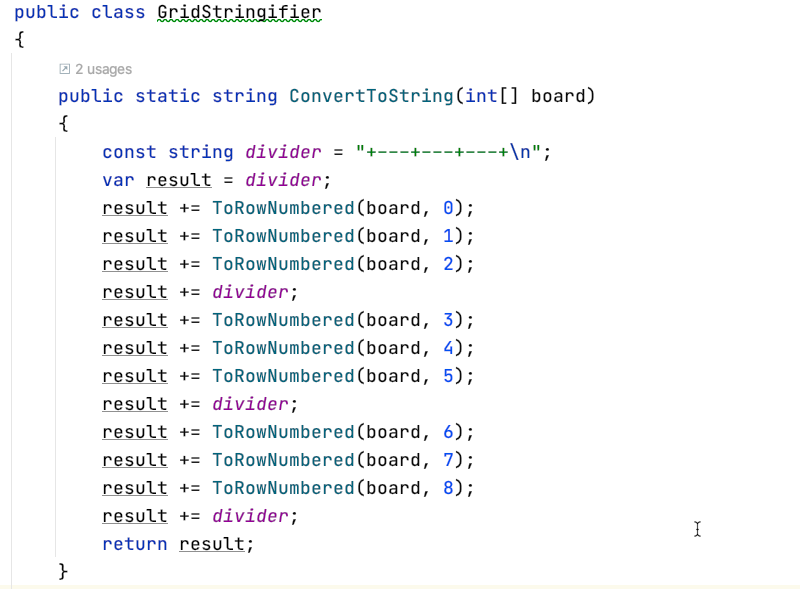 @ClareMacraeUK - ACCU 2021
40
No need to update _board
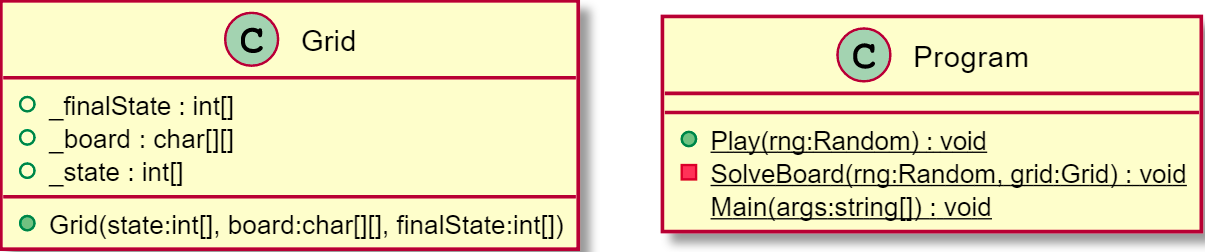 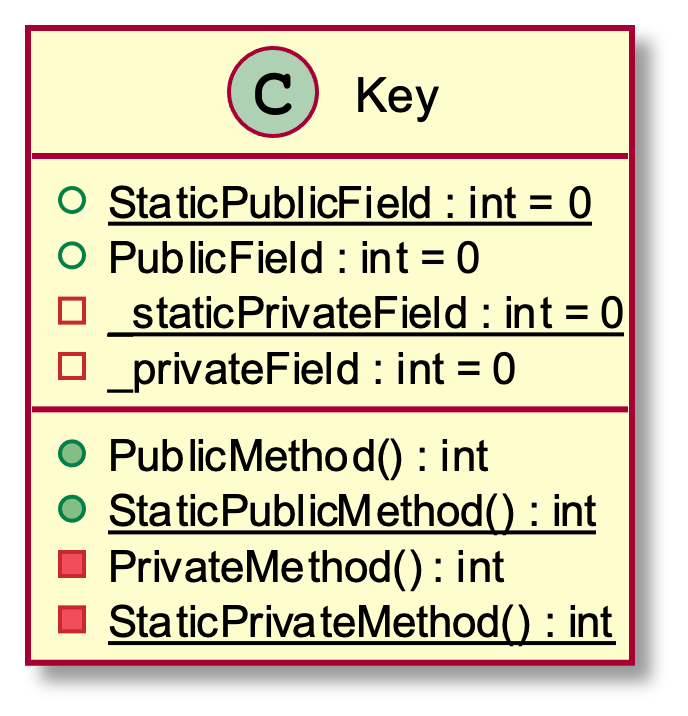 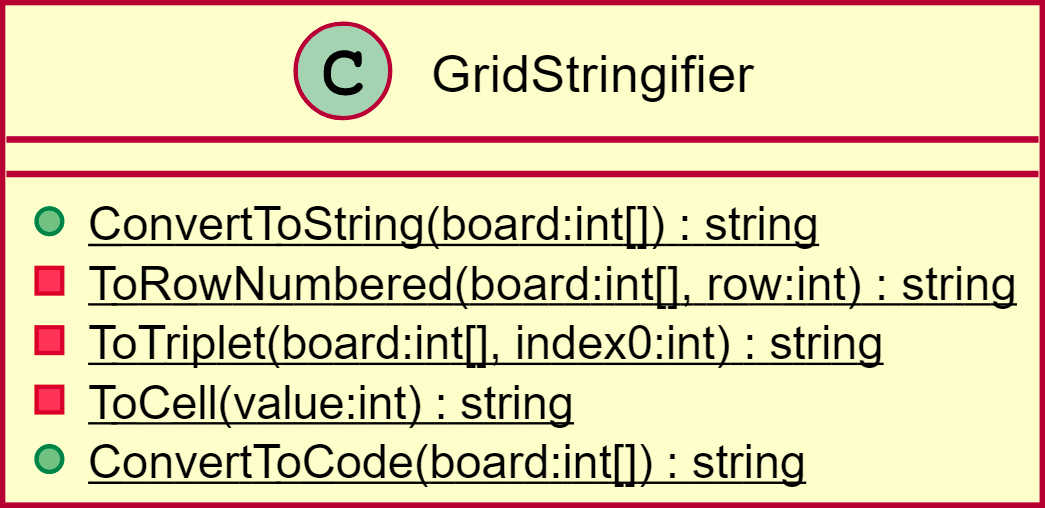 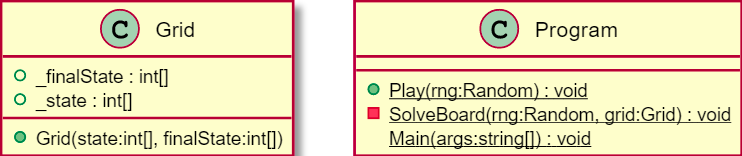 @ClareMacraeUK - ACCU 2021
[Speaker Notes: Think of normalising a database – board is a calculated result from state, and now we are making it that way in code]
41
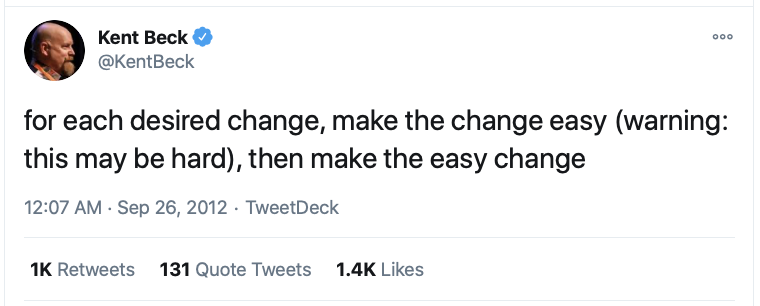 @ClareMacraeUK - ACCU 2021
[Speaker Notes: https://twitter.com/kentbeck/status/250733358307500032?lang=en]
42
Solving a Grid
@ClareMacraeUK - ACCU 2021
[Speaker Notes: This is expressive – intent is clear]
43
New Feature
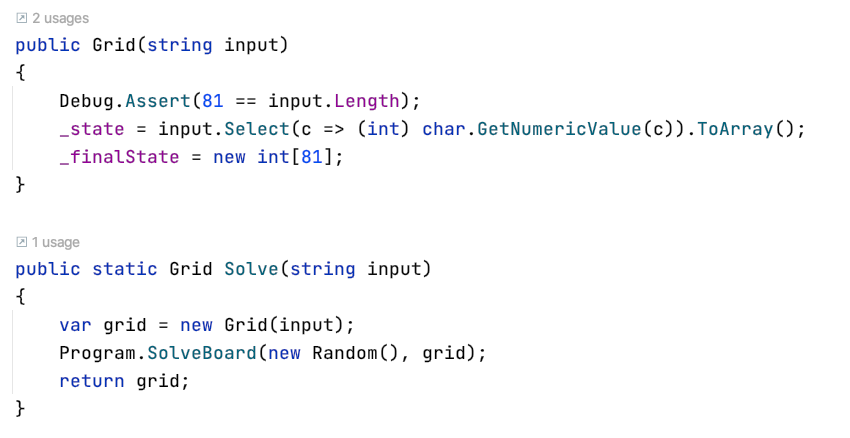 @ClareMacraeUK - ACCU 2021
[Speaker Notes: This is our feature!
Talk about the ROI of this, versus hacking in the feature…
Pays back very quickly, next time I use this code]
44
Was it Worth It?
Was it Worth It?
@ClareMacraeUK - ACCU 2021
45
IDE Abilities
@ClareMacraeUK - ACCU 2021
46
Finding Refactoring in IDE
Cursor location matters!
Many ways to access Refactoring
“Refactoring” in Main Menu
Right-click and “Refactoring”
“Refactor This”
Quick Fix
Generate Code
@ClareMacraeUK - ACCU 2021
47
Generate Common Patterns
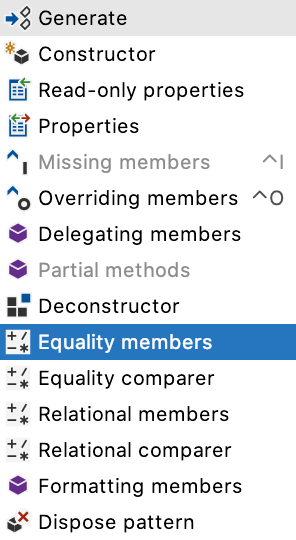 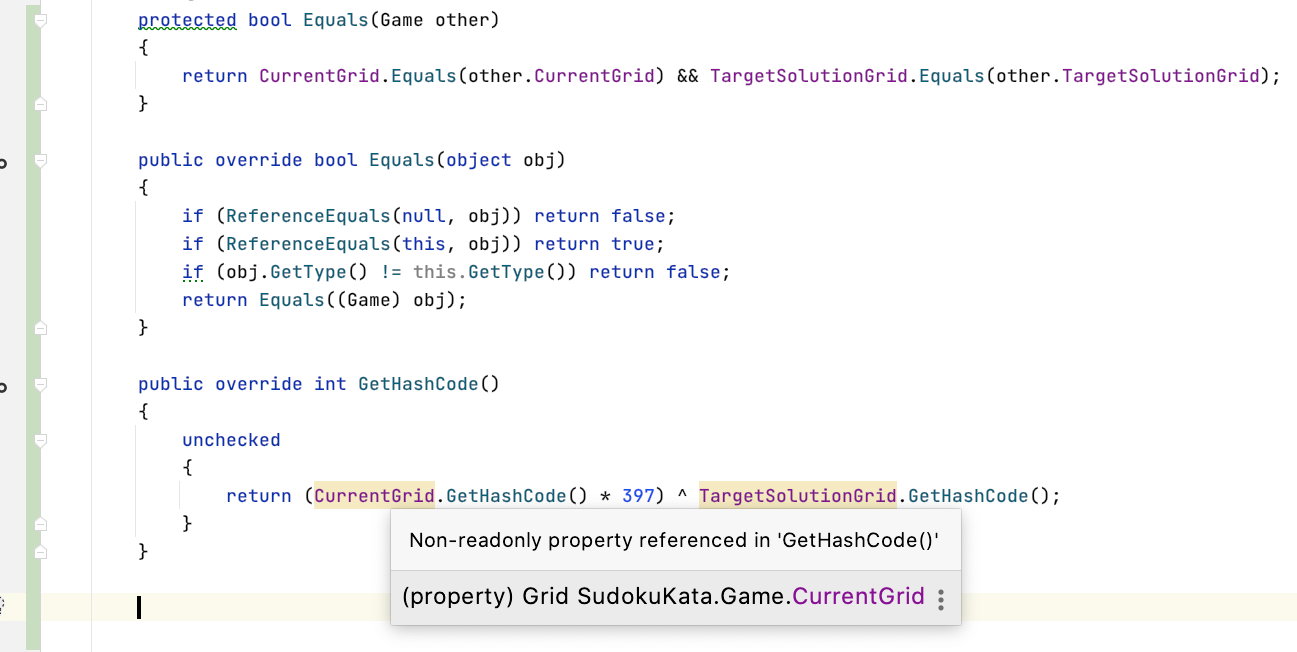 @ClareMacraeUK - ACCU 2021
48
Quick-Fix to Clean Up Code
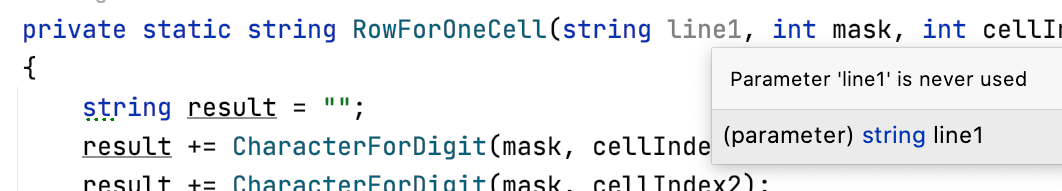 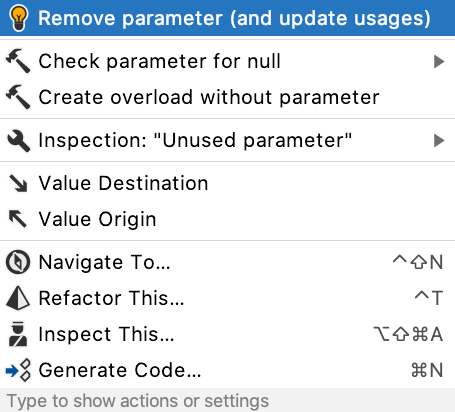 @ClareMacraeUK - ACCU 2021
49
Quick-Fix to Write Your Code
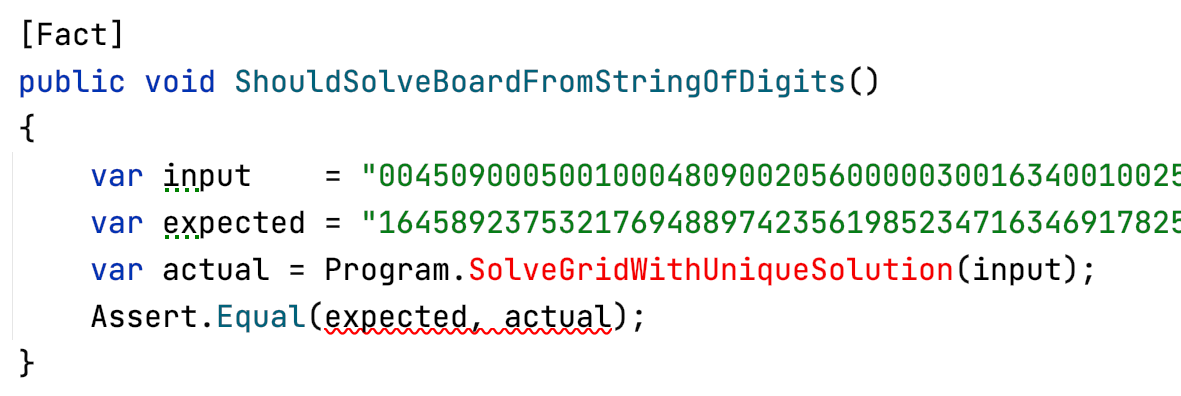 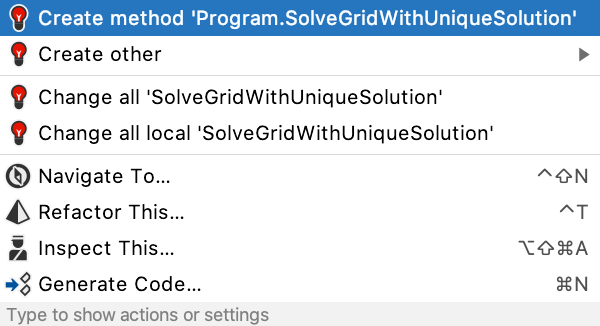 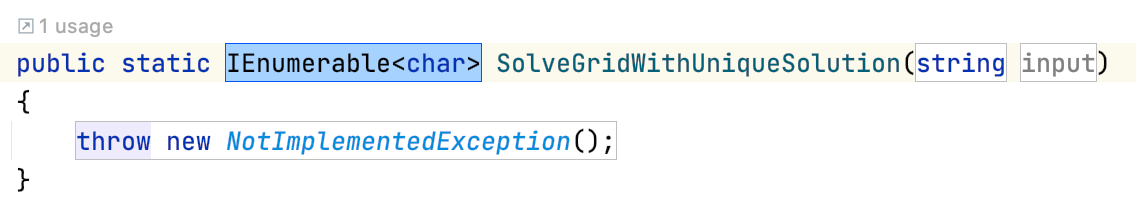 @ClareMacraeUK - ACCU 2021
[Speaker Notes: If you know the language, it saves you thinking and typing.
If you don’t know the language, it saves you a ton of googling as well.
Lets you take hard-won concepts from one language – and transfer them over to other languages]
50
Your IDE
Language Differ
Development Tools Differ
Experiment!
@ClareMacraeUK - ACCU 2021
51
Keyboard Shortcuts
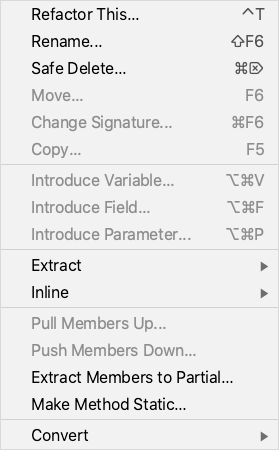 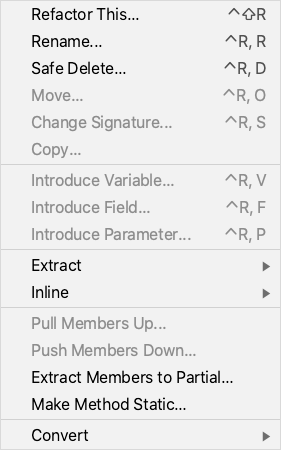 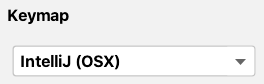 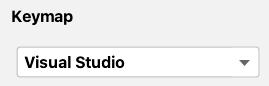 @ClareMacraeUK - ACCU 2021
[Speaker Notes: Only the V, F and P are memorable]
52
Methods and Functions
@ClareMacraeUK - ACCU 2021
53
Introduce Parameter
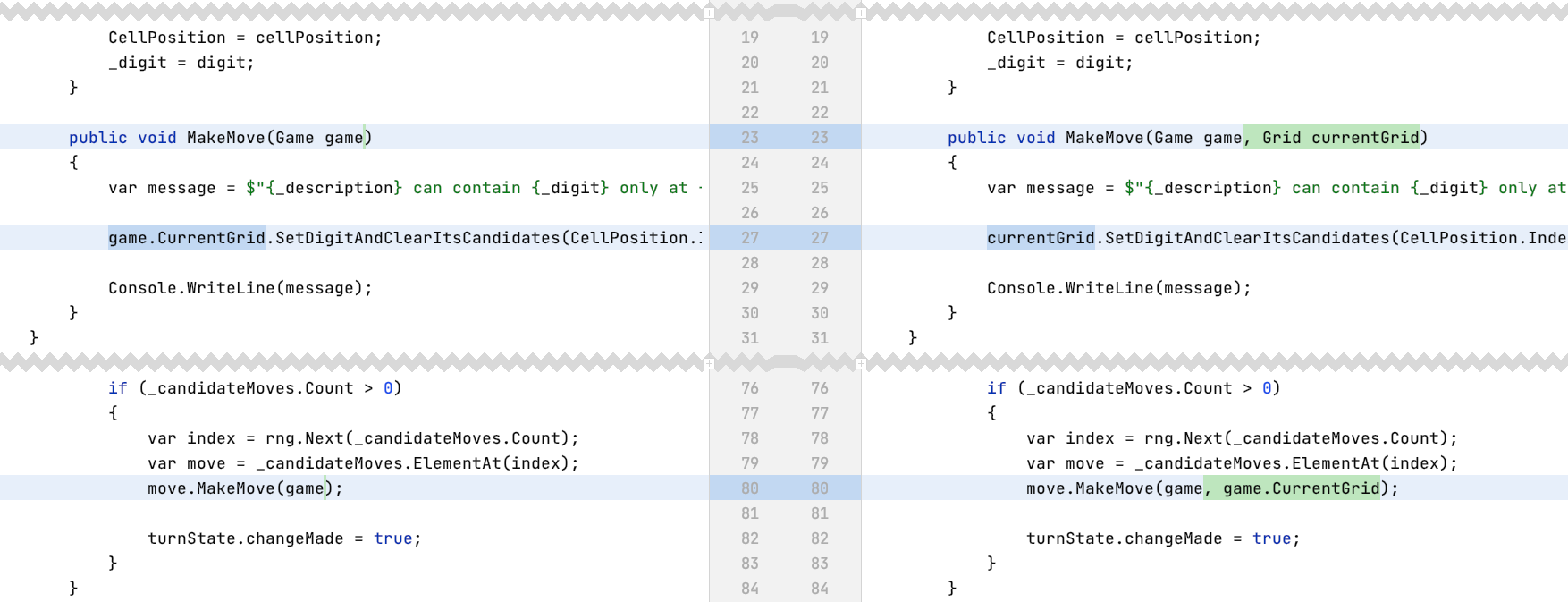 @ClareMacraeUK - ACCU 2021
[Speaker Notes: https://github.com/claremacrae/sudoku-kata/commit/ed225f2d7da4d1abf68ef3927280000946cb2c72]
54
Remove Unused Parameter
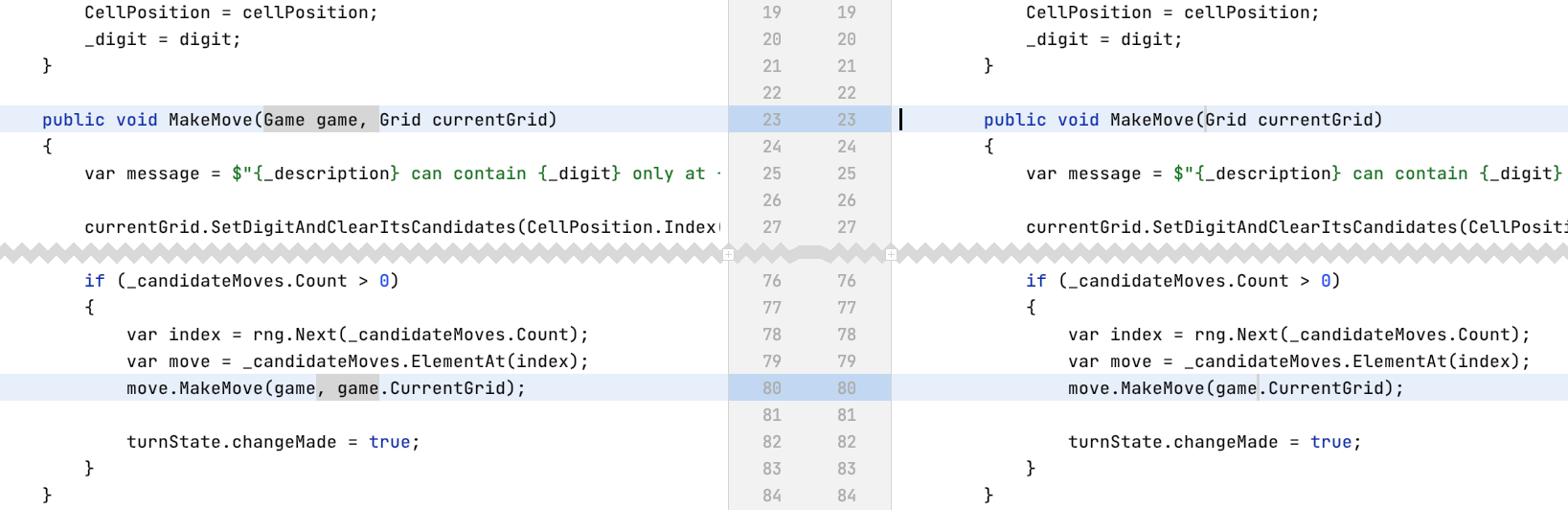 @ClareMacraeUK - ACCU 2021
[Speaker Notes: https://github.com/claremacrae/sudoku-kata/commit/ca61ac33662d1a3c8bb90c95fe70a1c41e7f087b]
55
Change Signature
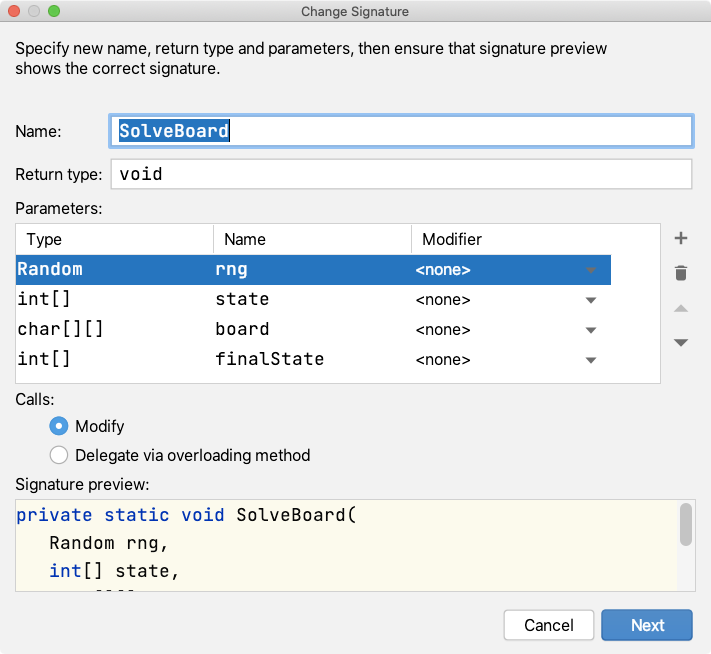 @ClareMacraeUK - ACCU 2021
56
Transform Parameters
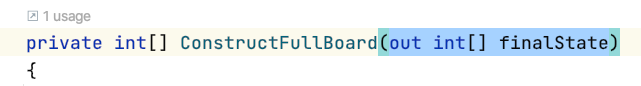 @ClareMacraeUK - ACCU 2021
57
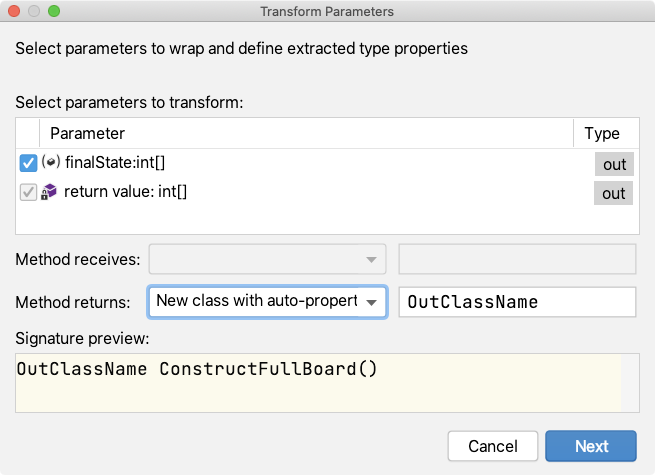 Transform Parameters
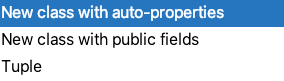 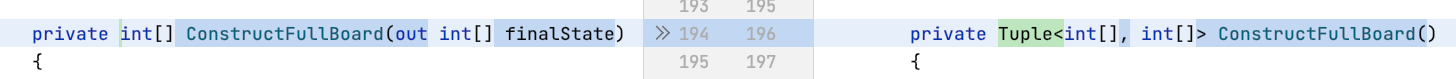 @ClareMacraeUK - ACCU 2021
58
Common Abilities
Introduce Parameter
Remove Parameter
Remove Unused Parameter
Change Signature
Transform Parameters
@ClareMacraeUK - ACCU 2021
[Speaker Notes: Pa]
59
Temptation
Keep moving code around
Keep improving names
Diminishing returns
@ClareMacraeUK - ACCU 2021
60
Adding Abstraction
@ClareMacraeUK - ACCU 2021
61
Finding the Concepts
Class with lots of methods
Want to move related methods together
Moving things that are related closer together
And unrelated, farther apart
@ClareMacraeUK - ACCU 2021
62
Extract Field
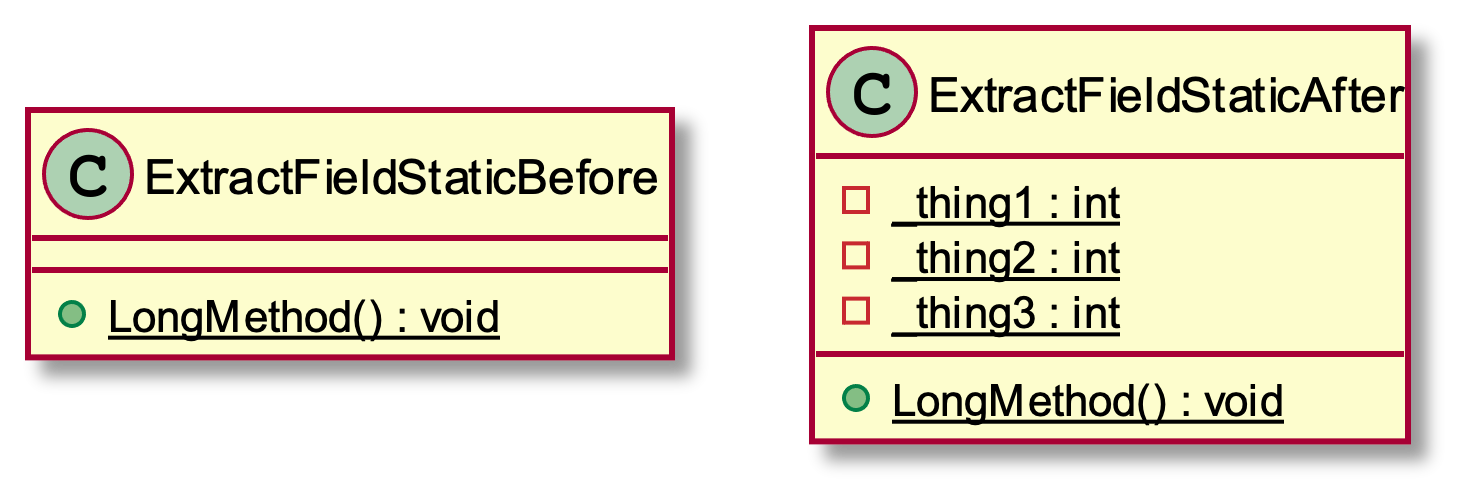 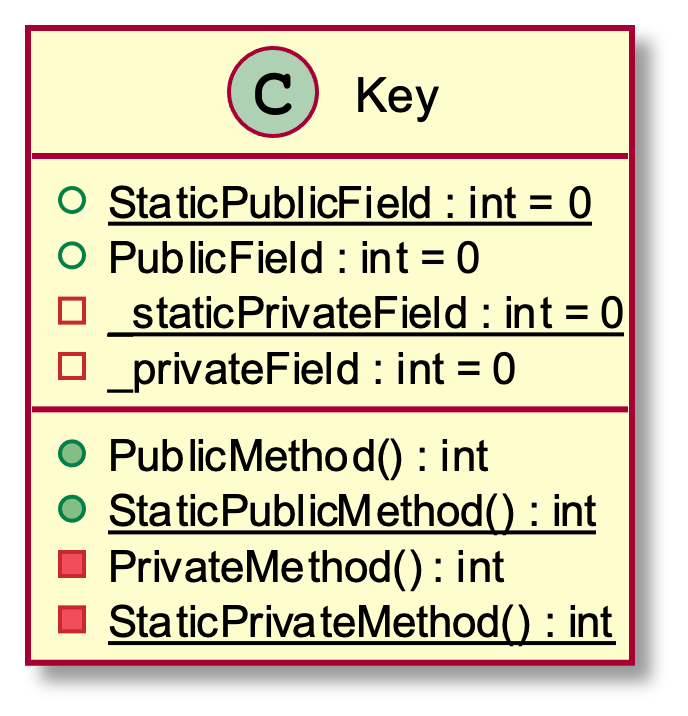 @ClareMacraeUK - ACCU 2021
63
Encapsulate Field
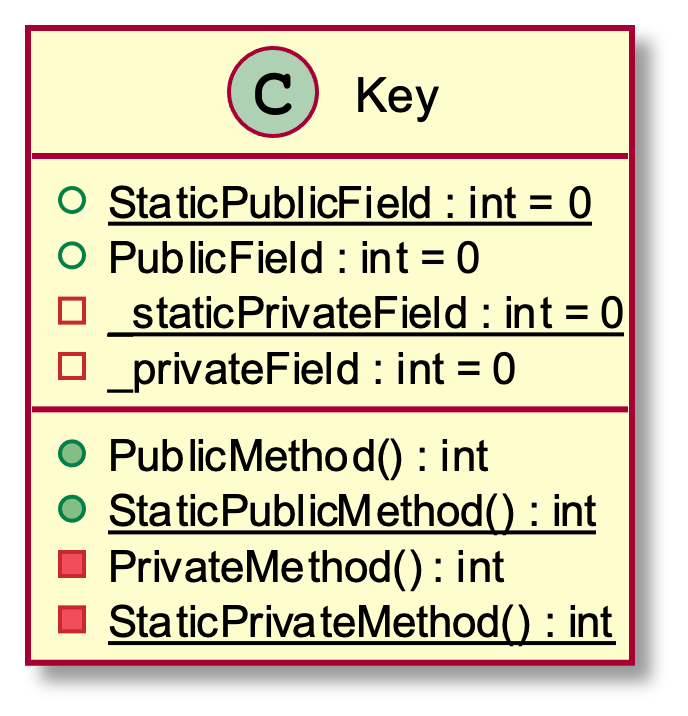 @ClareMacraeUK - ACCU 2021
64
Extract Class
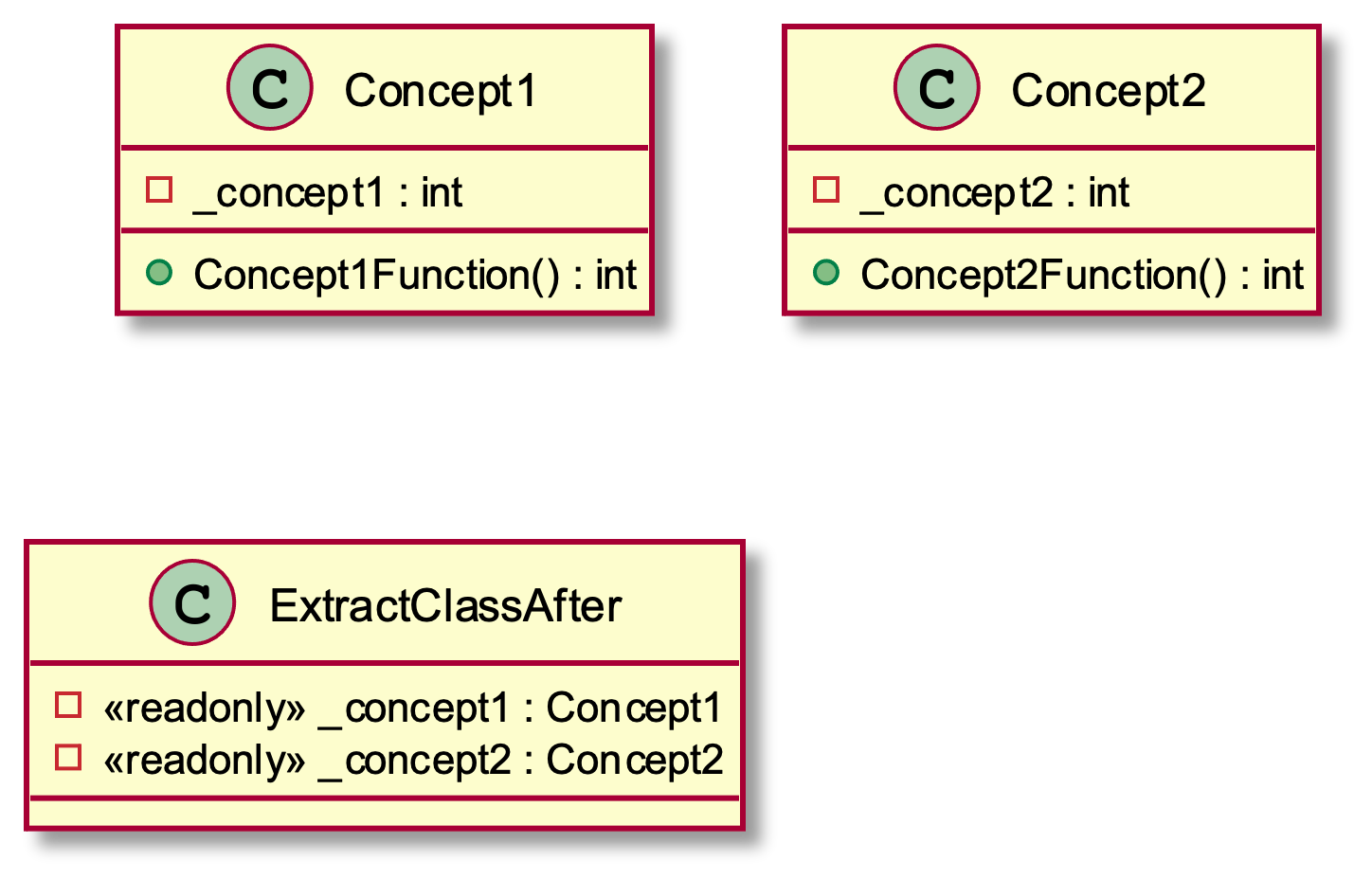 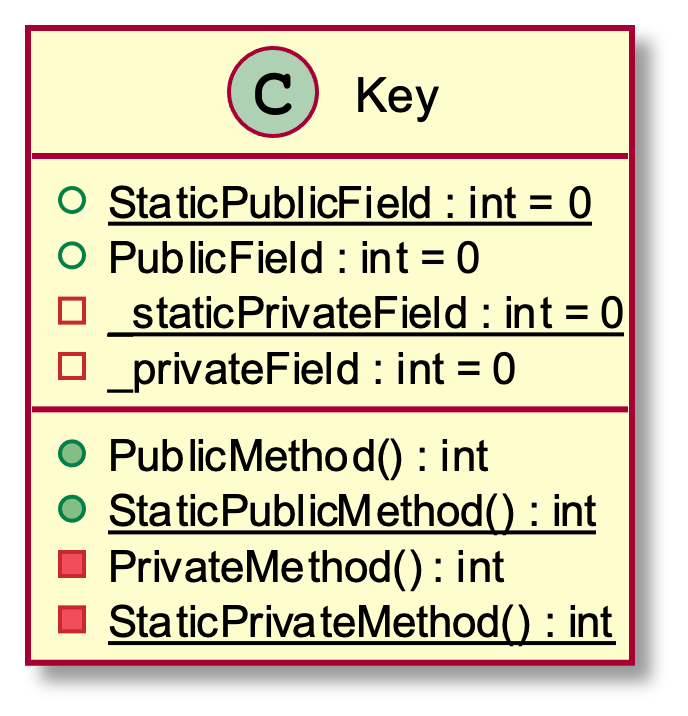 @ClareMacraeUK - ACCU 2021
65
Tips
Really matters whether static or not
Can move methods to
different classes
classes that don’t yet exist
Can take static methods and make them non-static
@ClareMacraeUK - ACCU 2021
[Speaker Notes: https://twitter.com/KentBeck/status/879411232725389312]
66
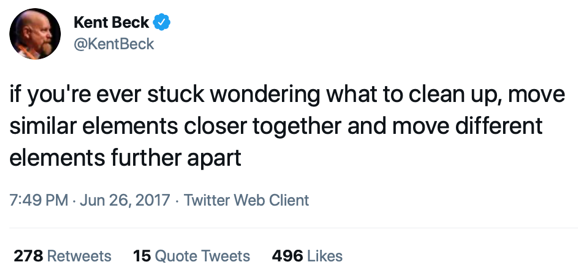 @ClareMacraeUK - ACCU 2021
[Speaker Notes: https://twitter.com/kentbeck/status/250733358307500032?lang=en]
67
Spot a Pattern
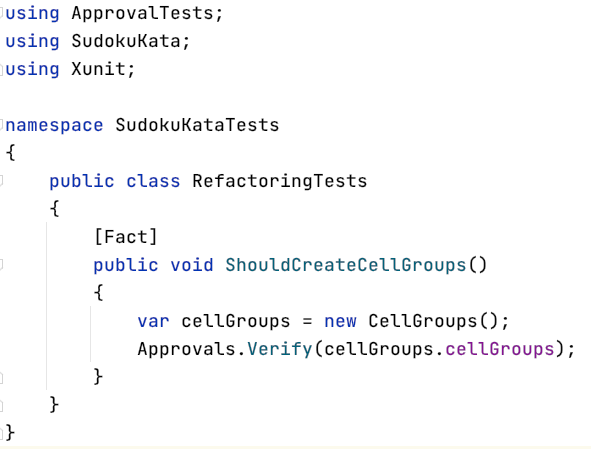 @ClareMacraeUK - ACCU 2021
68
Create a File Template
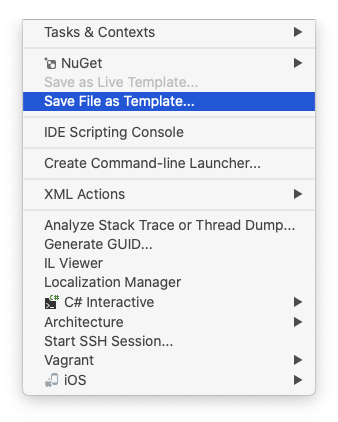 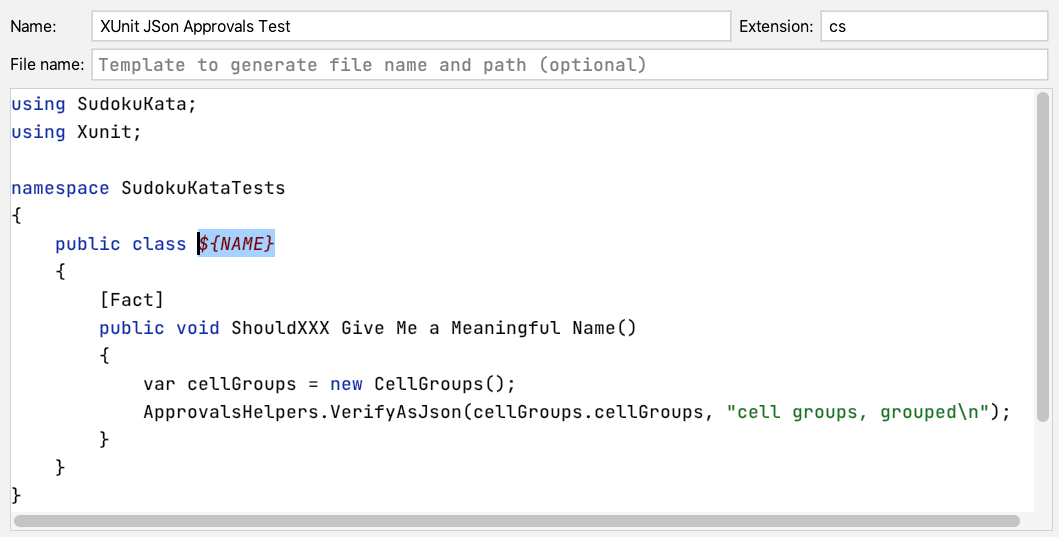 @ClareMacraeUK - ACCU 2021
69
Use the File Template
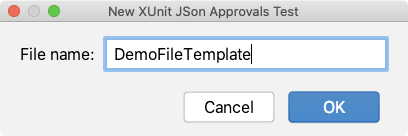 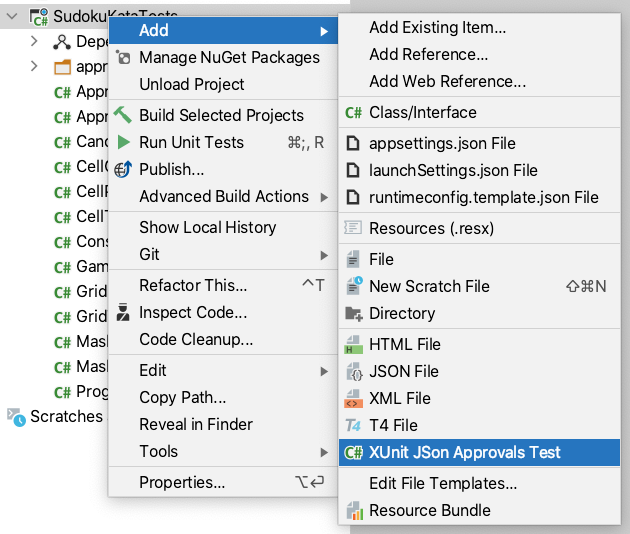 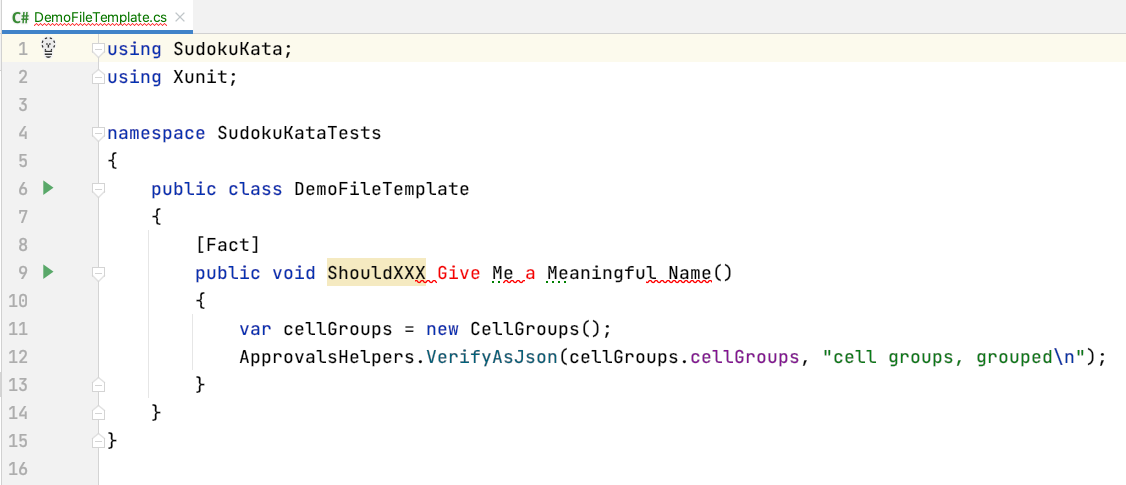 @ClareMacraeUK - ACCU 2021
70
Spot a Pattern
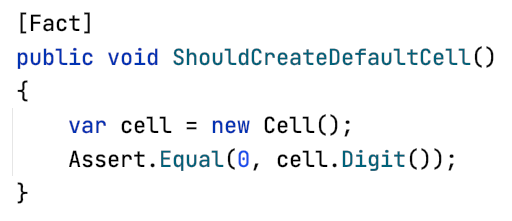 @ClareMacraeUK - ACCU 2021
71
Create a Live Template
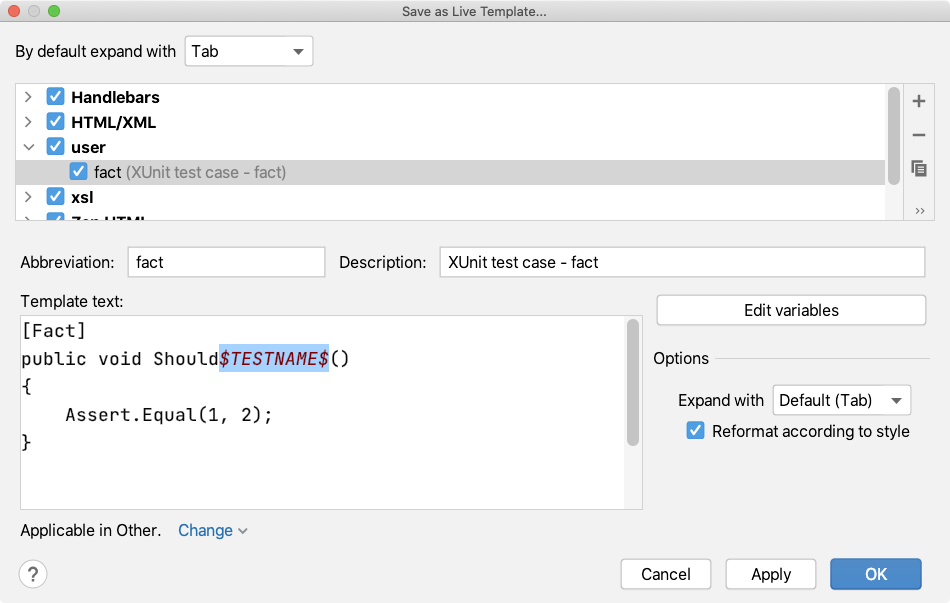 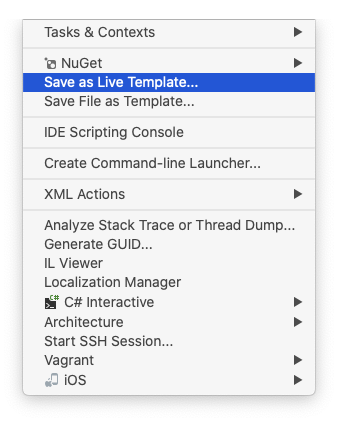 @ClareMacraeUK - ACCU 2021
72
Use the Live Template
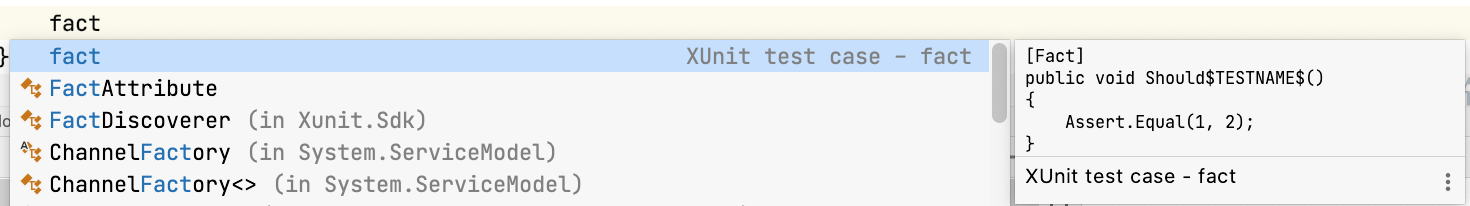 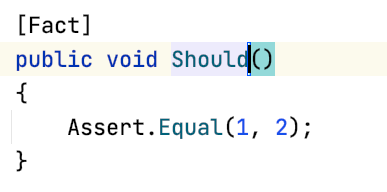 @ClareMacraeUK - ACCU 2021
73
Summary: Flow
Practice
Tools help
@ClareMacraeUK - ACCU 2021
74
Conclusions
@ClareMacraeUK - ACCU 2021
75
Benefits
You'll be less tired at the end
Confident that the behaviour is unchanged
Users get the feature sooner
@ClareMacraeUK - ACCU 2021
76
My Message To You!
Explore your IDE’s Auto-Fixes and Refactoring Features
Practice refactoring difficult code
Know how to use Safe Steps to transform the code
@ClareMacraeUK - ACCU 2021
77
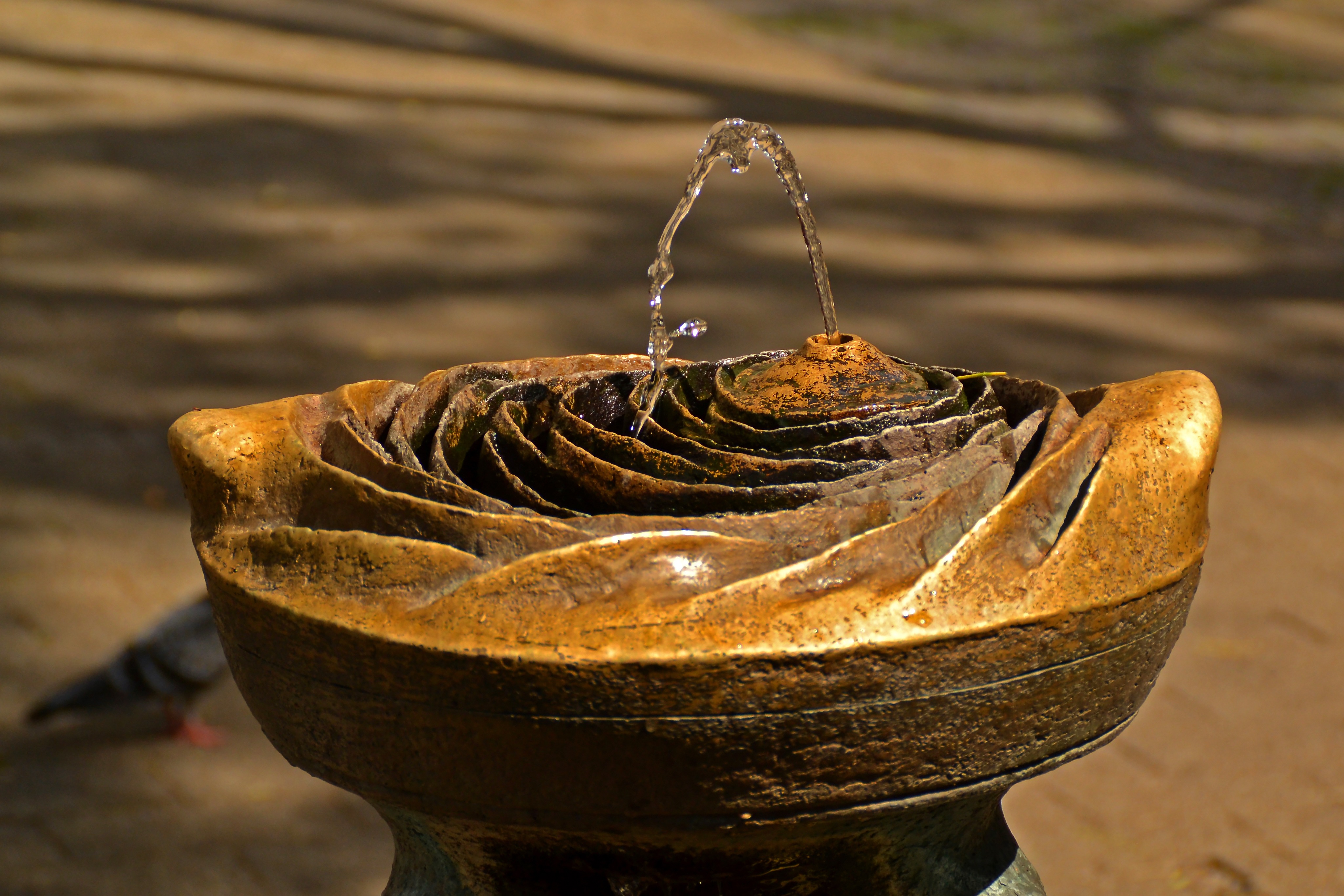 @ClareMacraeUK - ACCU 2021
[Speaker Notes: Let’s talk about Flow
Image by Uwe Jacobs from Pixabay 
https://pixabay.com/photos/fountain-water-jet-gargoyle-260307/]
Thank You!
@ClareMacraeUK
clare@claremacrae.co.uk